Designing a complex intervention development study: experiences from a postdoctoral fellowship application
Dr Gregory A. Whitley PhD MCPara
19-Apr-2023
Disclaimer
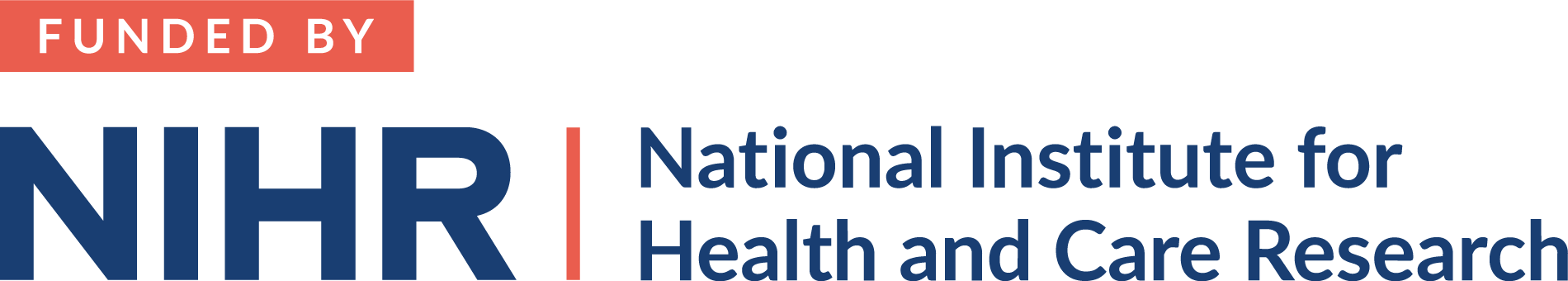 This project was funded by the NIHR [Applied Research Collaboration – East Midlands] and Health Education England. The views expressed are those of the author(s) and not necessarily those of the NIHR or the Department of Health and Social Care.
Plan
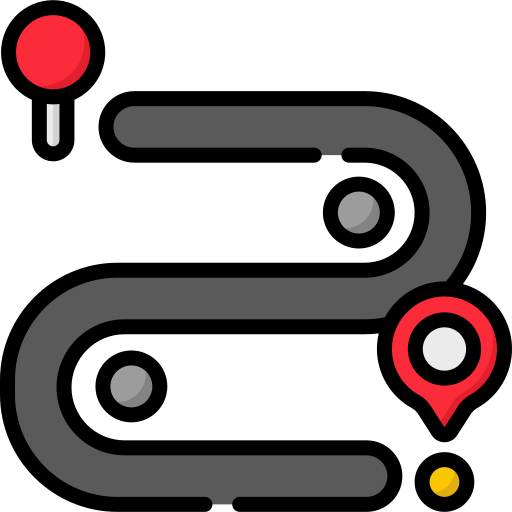 The problems [pre-application]
The solution [application development]
Development process
Time
Funding
Team
PPIE
Costings
Key literature
The product [application]
Take away messages
The problems
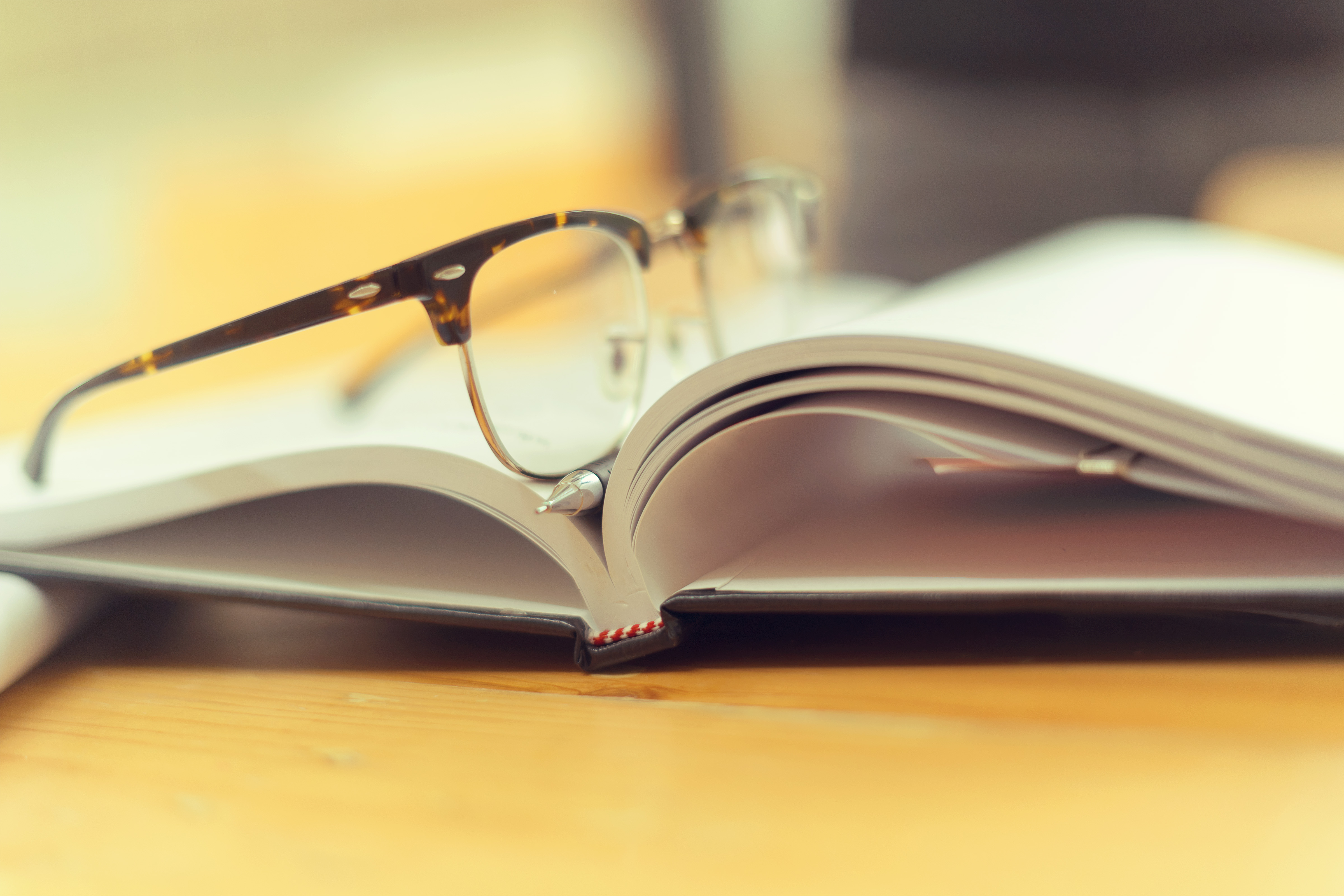 PhD Thesis: prehospital pain management in children
Problem #1
Transition from:
PhD thesis to,
Postdoc
“What is the next step?”
The problems
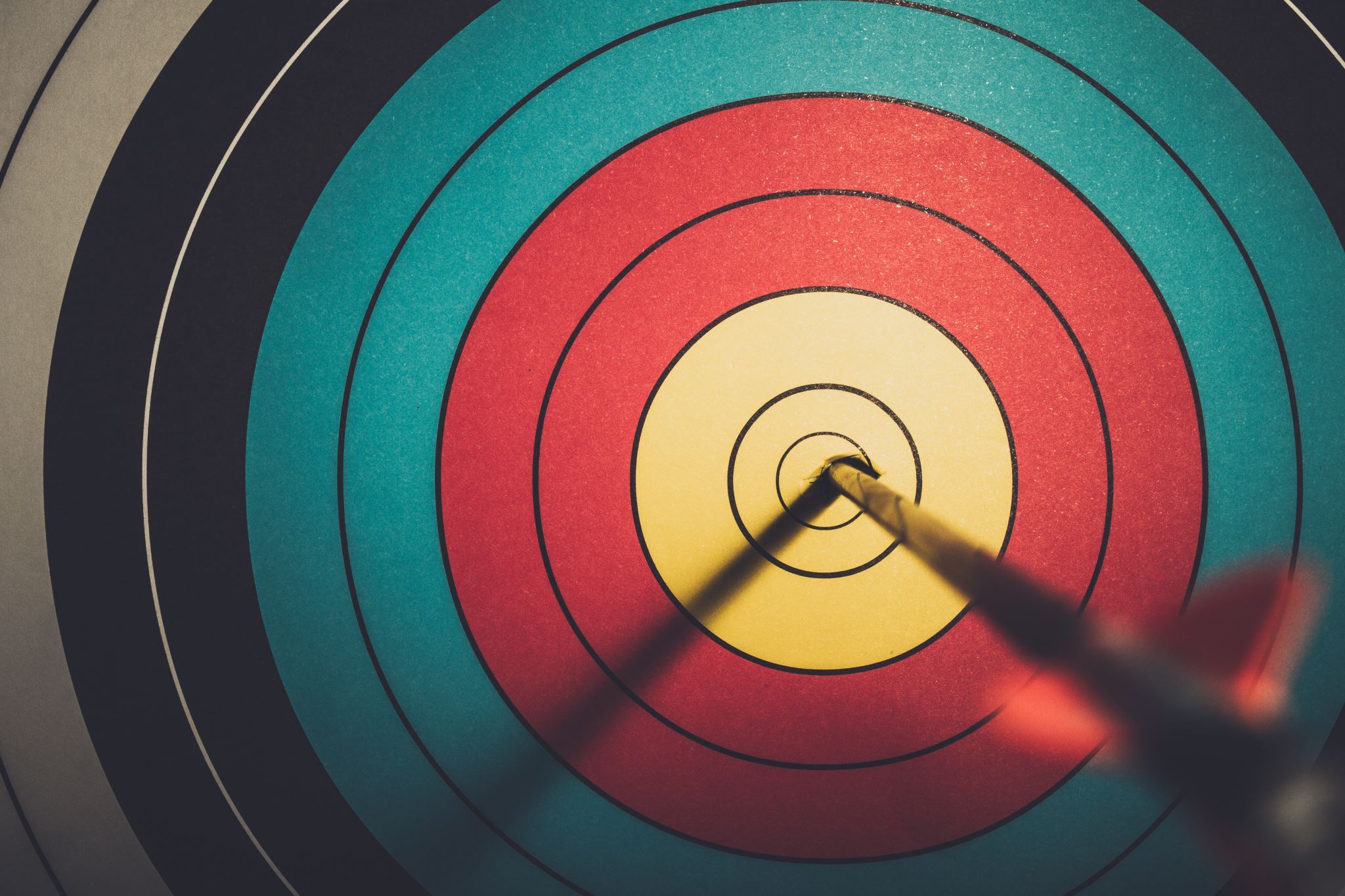 Problem #2: Requirement for impact:
Clinical research with a shorter pathway to impact = more likely to receive funding.
Exploratory
Interventional
The problems
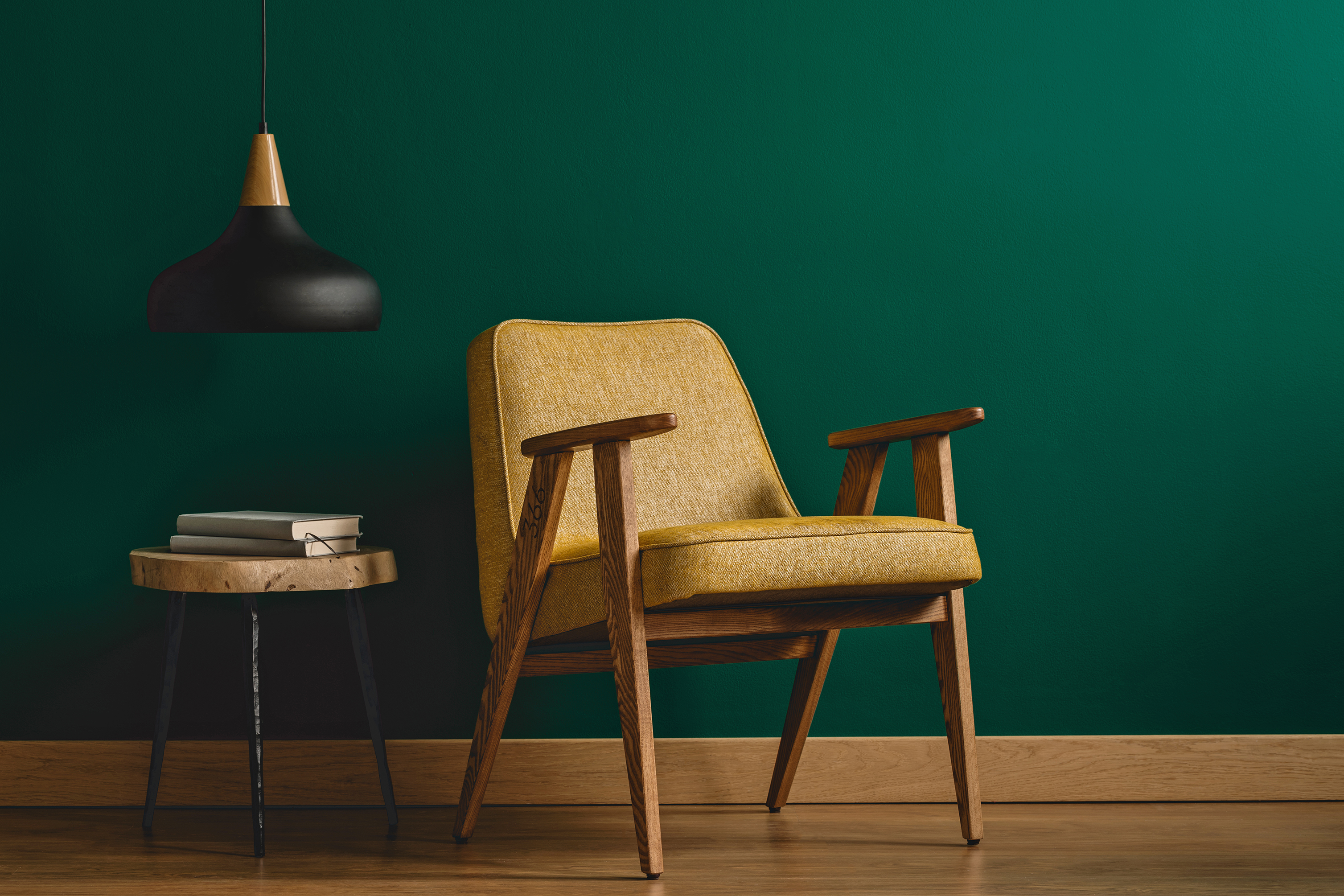 Problem #3: Need for career advancement 
Need for:
Training & mentorship
Experience
Funding & publications
Impact
The solution…
A postdoctoral fellowship
Research Costs
Salary Costs
Training Costs
The solution
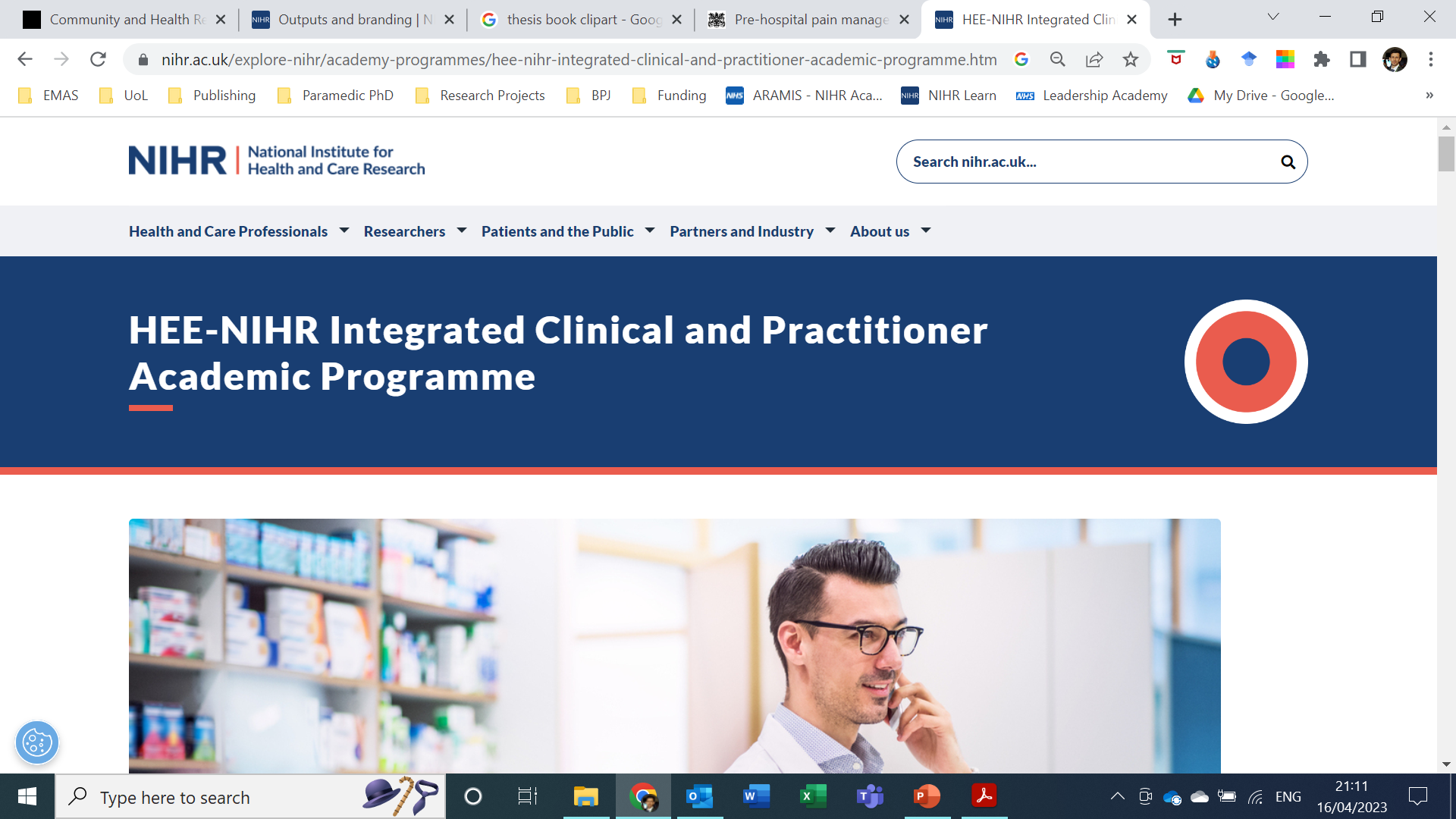 HEE/NIHR ICA ACAF
2-5 years full-time
20-40% professional practice development
PhD
Registered with eligible body
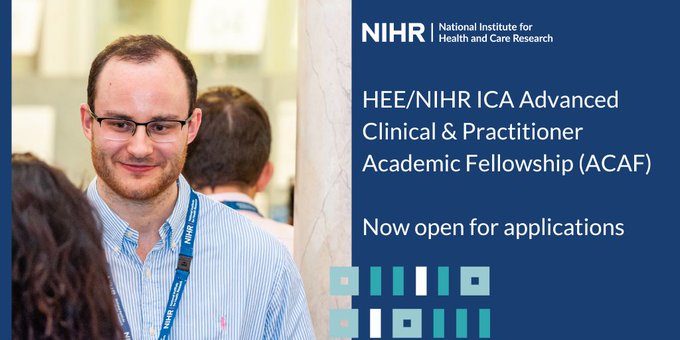 NIHR ICA Website
The solution
Decision
Design a study to develop and test a complex intervention to improve pain management for children and young people attended by ambulance
HEE/NIHR ICA ACAF
Propose a substantial research project
Programme of training and development
What are complex interventions?
An intervention might be considered complex because of properties of the intervention itself, such as the 
number of components involved; 
the range of behaviors targeted; 
expertise and skills required by those delivering and receiving the intervention; 
the number of groups, settings, or levels targeted; 
or the permitted level of flexibility of the intervention or its components.
Skivington et al 2021
The solution
Date: 15-Jun-2021
Development process
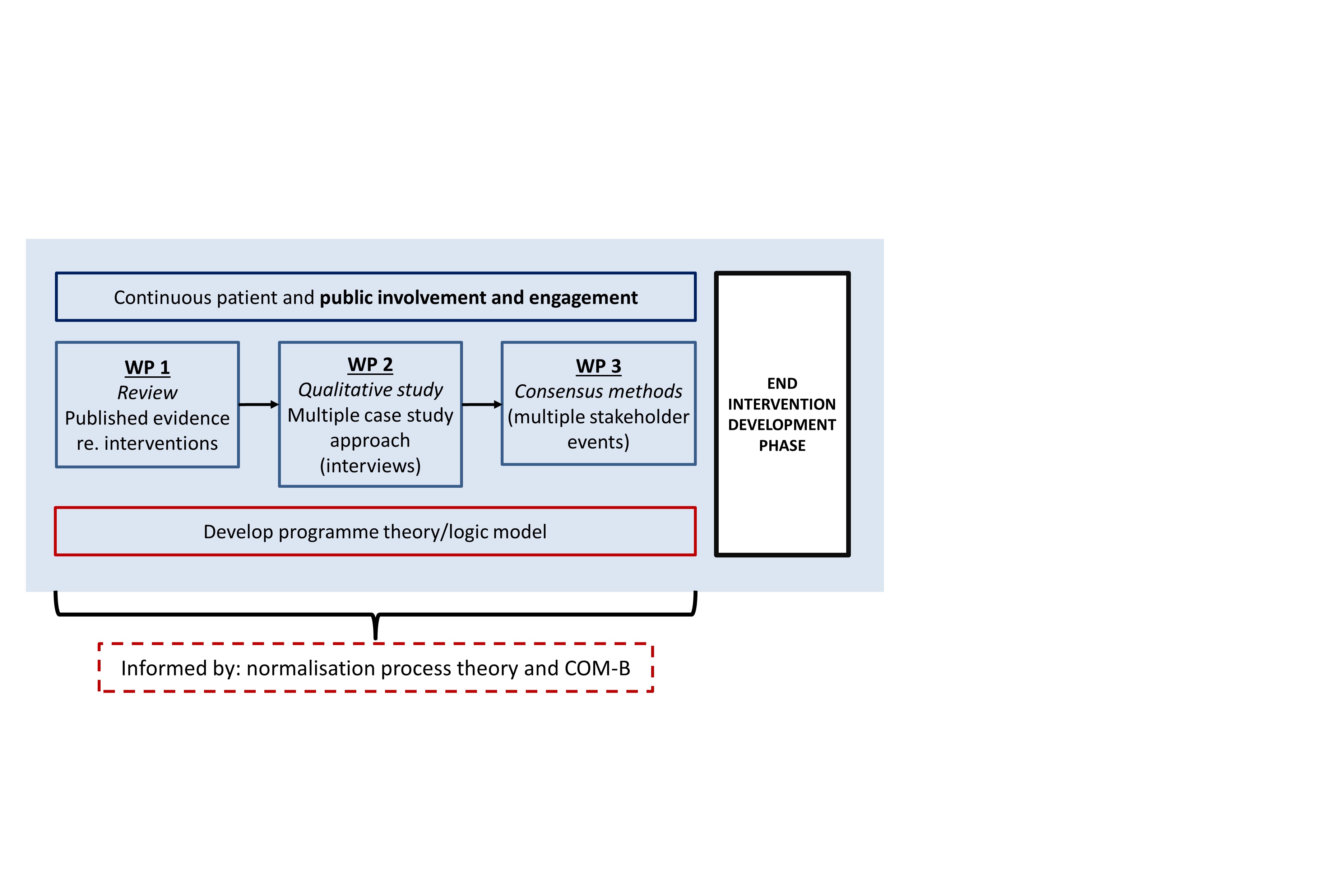 The solution
Date: 25-Jun-2021
Development process
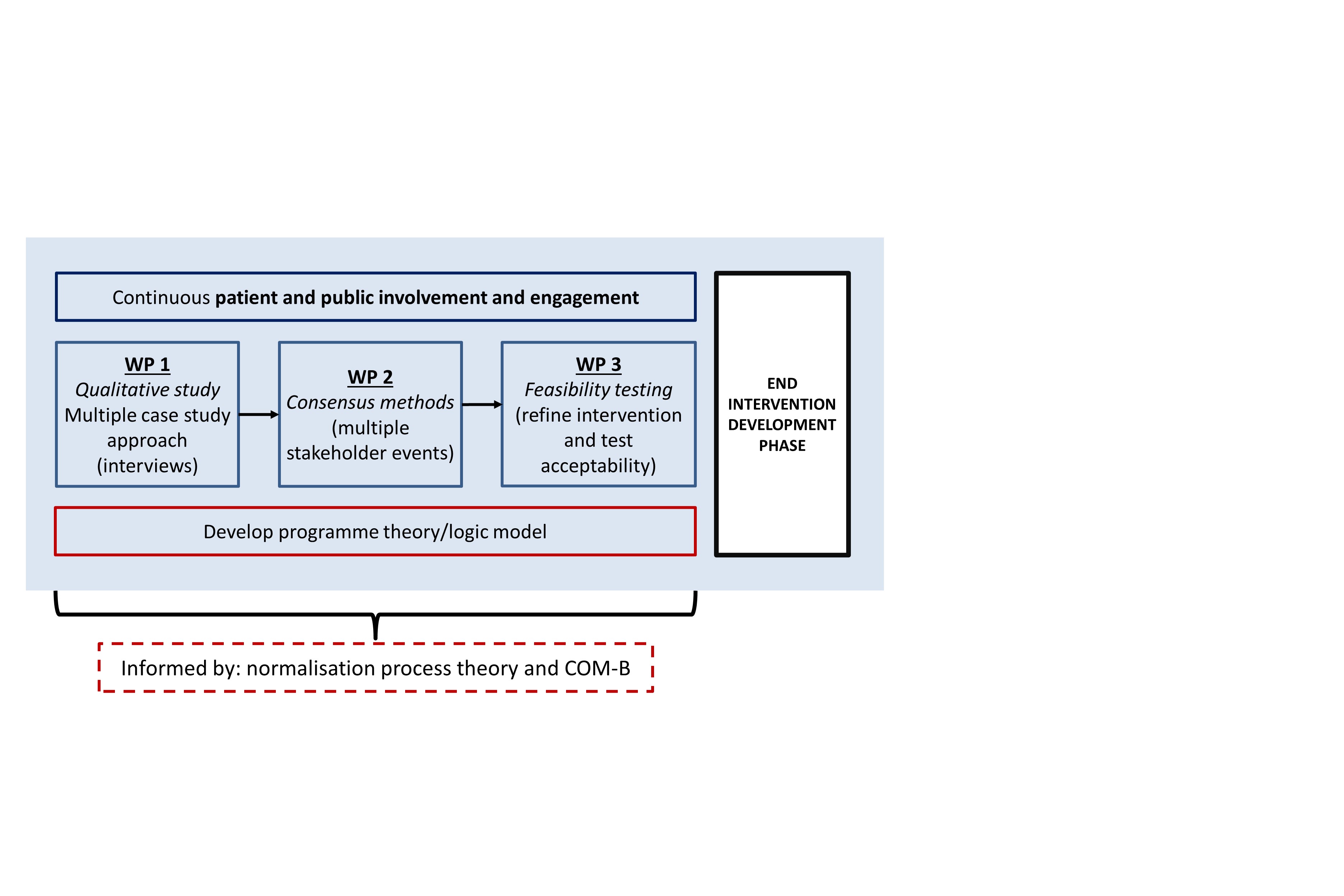 Changes:
Review dropped
Feasibility testing added
The solution
Date: 12-Jul-2021
Development process
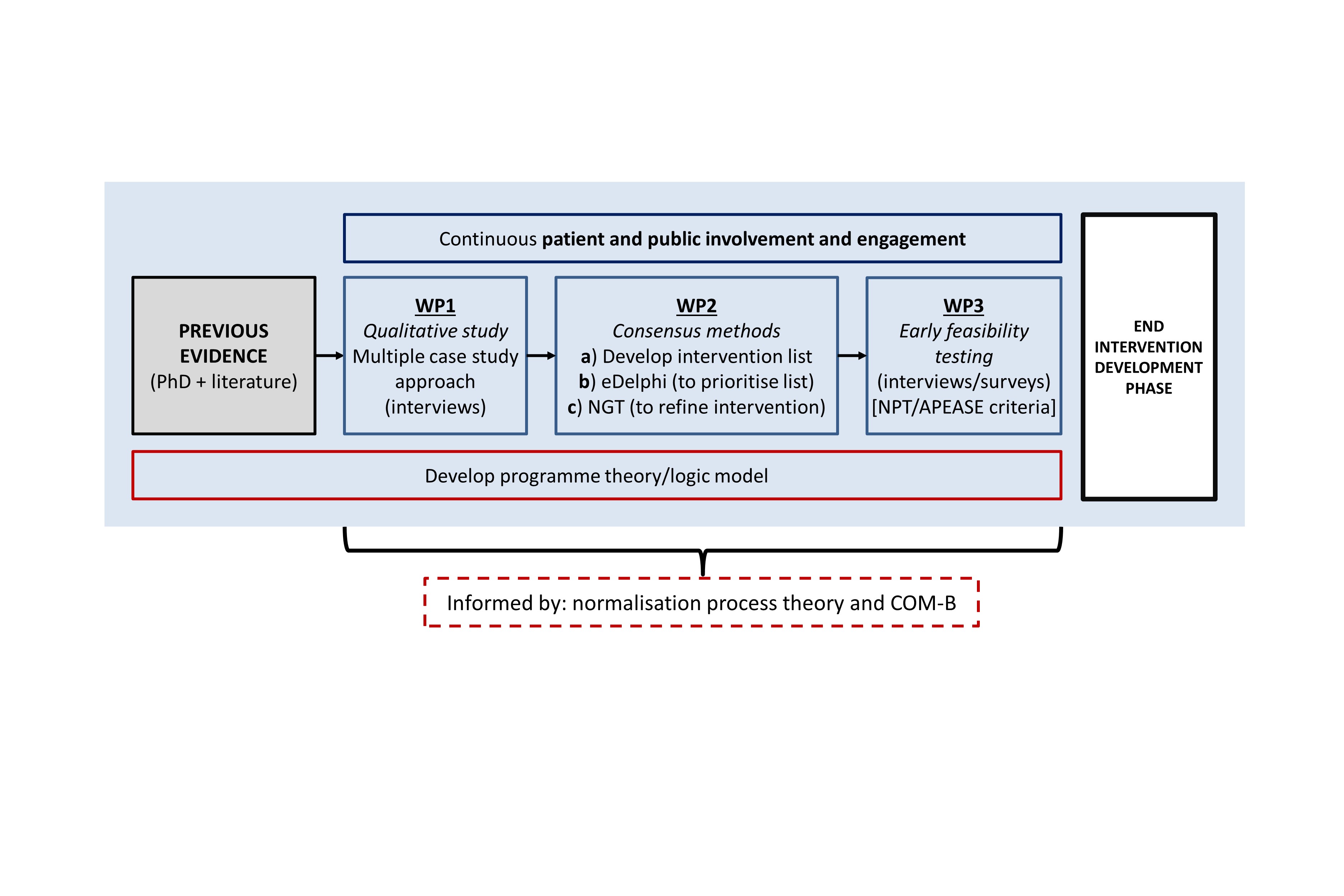 Changes:
Previous evidence added
Consensus methods expanded
The solution
Date: 06-Sep-2021
Development process
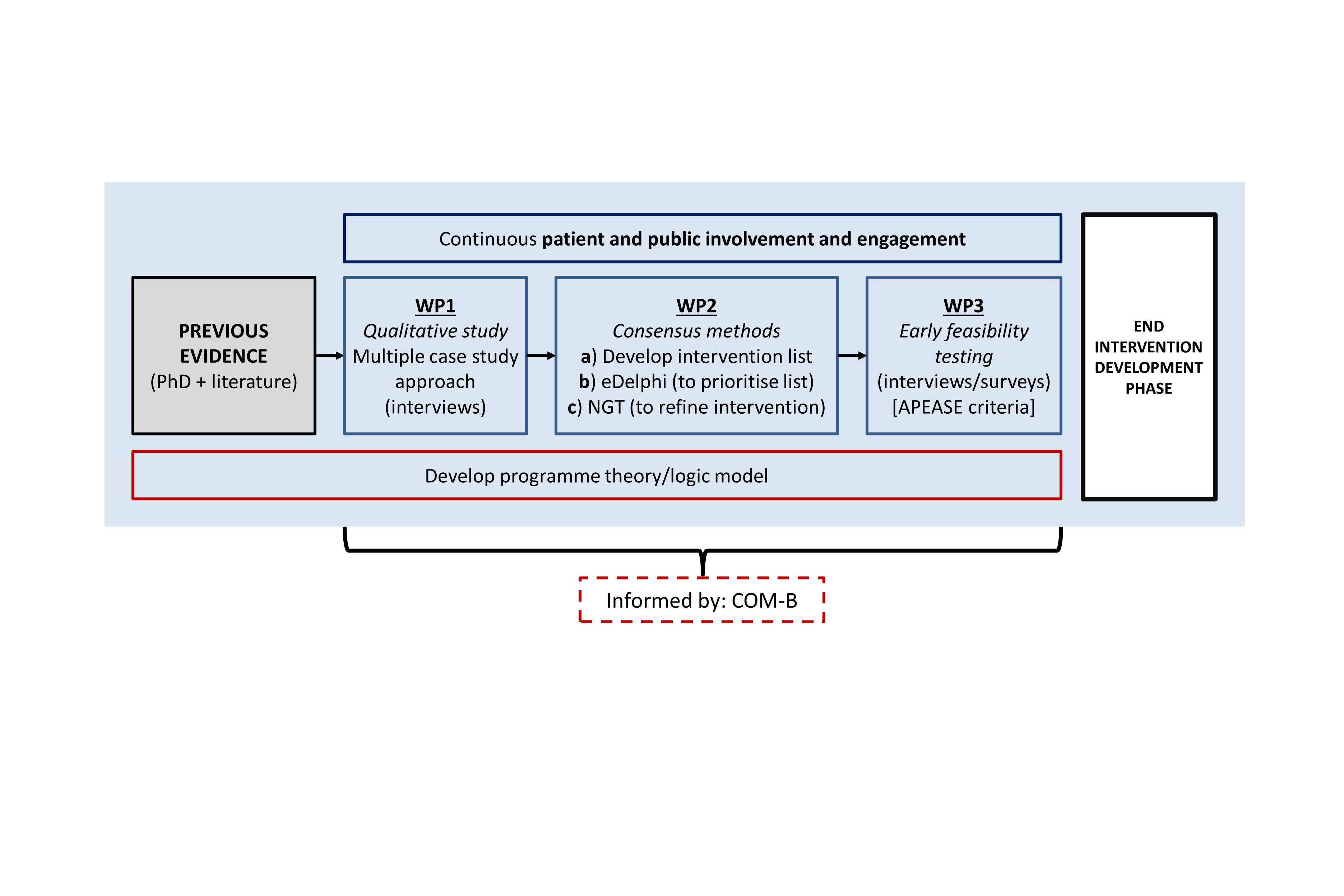 Changes:
Removed NPT as theoretical framework
The solution
Date: 22-Nov-2021
Development process
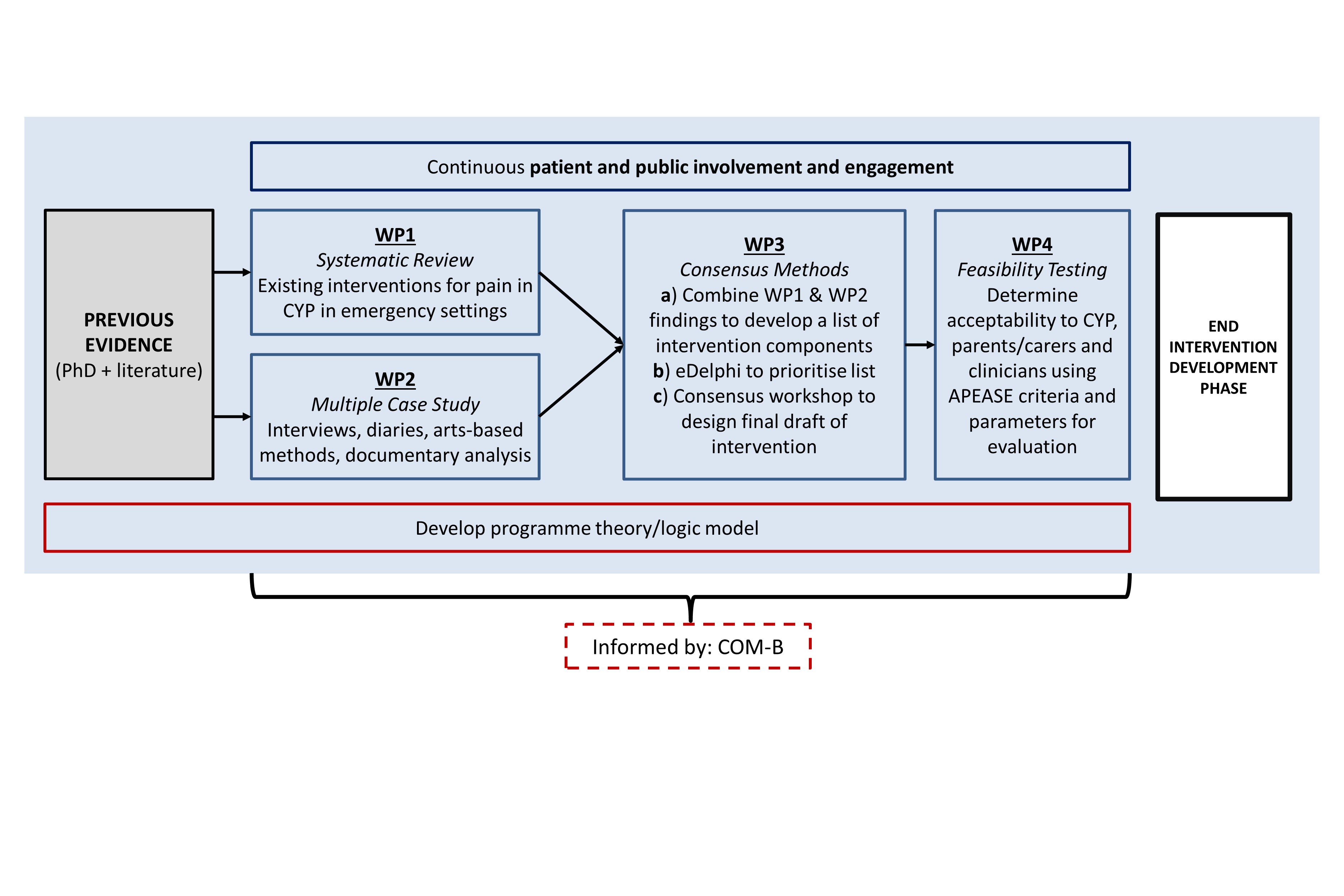 Changes:
Added review back in
Restructure consensus methods
The solution
Date: 11-Mar-2022
Development process
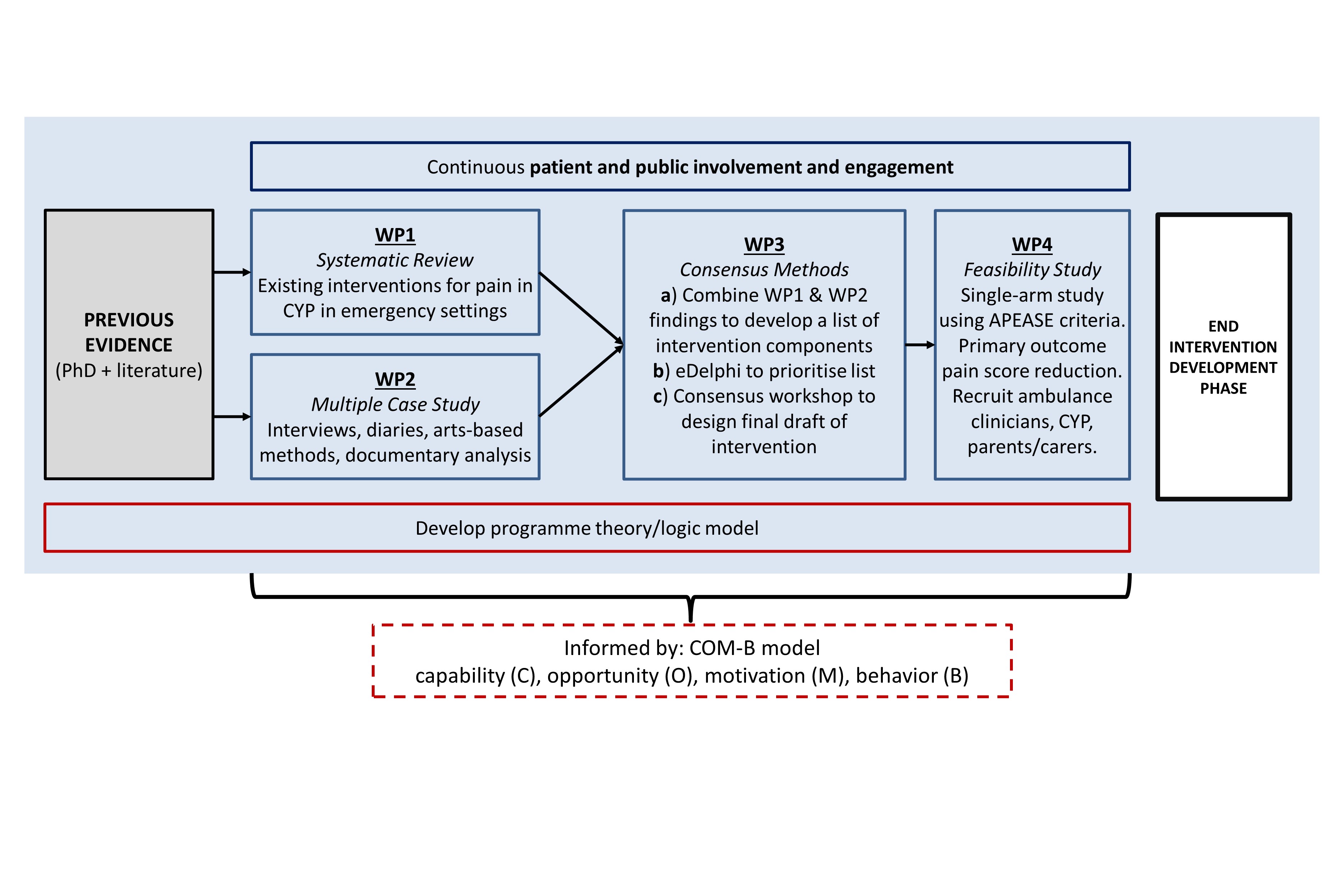 Changes:
Minor tweaks to wording
The solution
Date: 31-Mar-2022
Development process
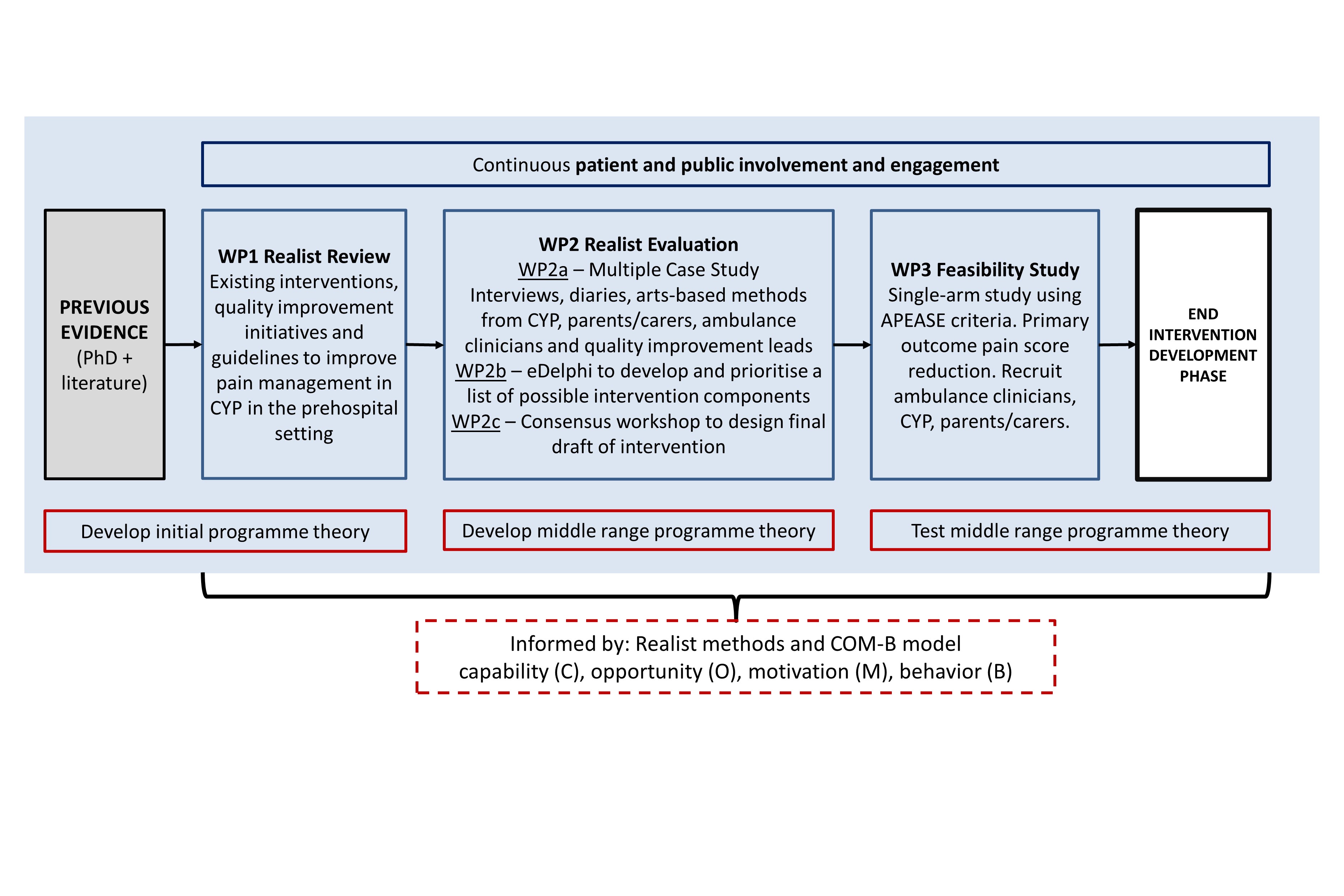 Changes:
Reframed whole study within a Realist approach
Realist review & Realist evaluation
Develop IPTs/Refine IPTs/Test PTs
The solution
Date: 13-Apr-2022
Development process
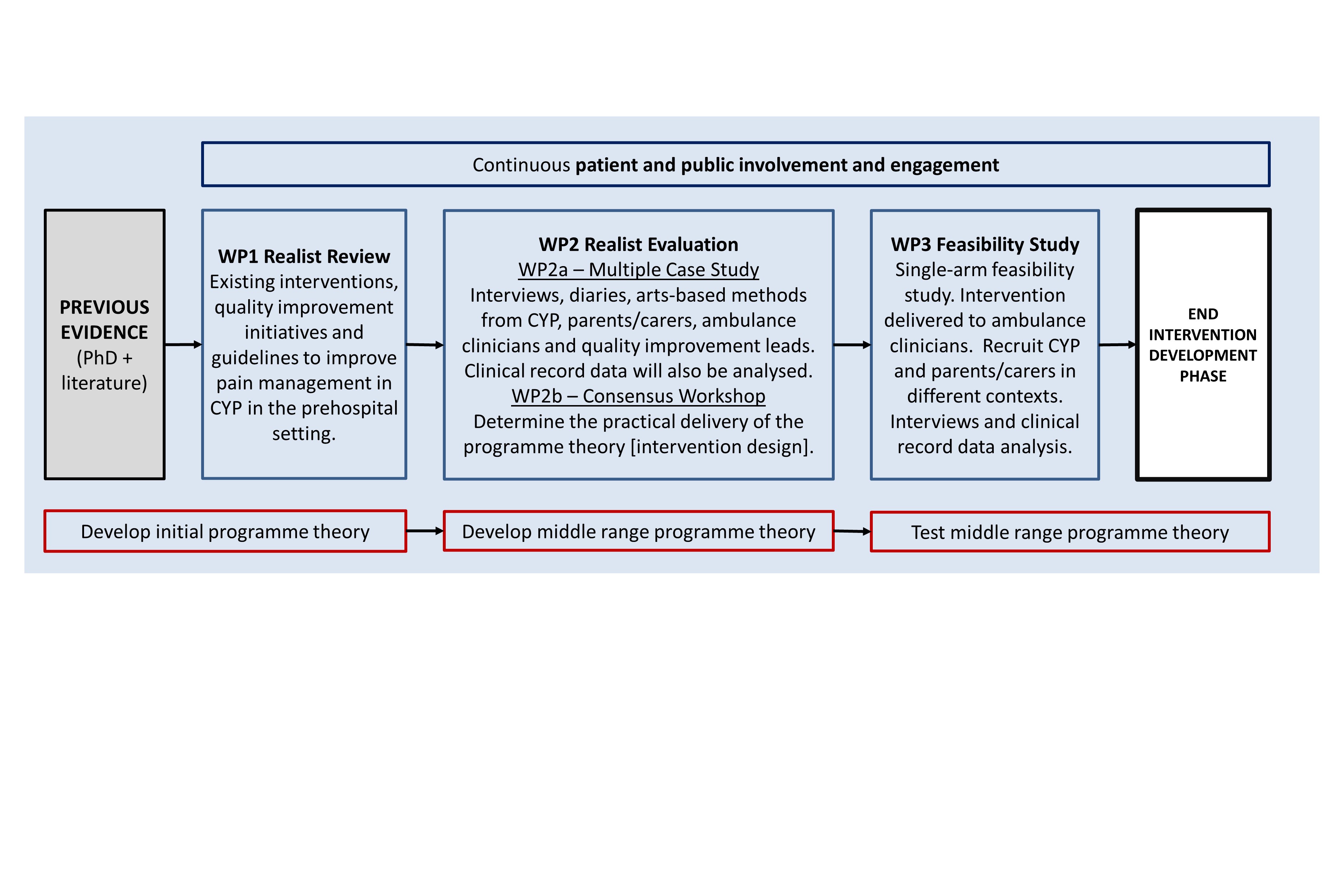 Changes:
Streamlined consensus methods
Removed “informed by realist methods COM-B”
The solution
Date: 29-Apr-2022
Development process
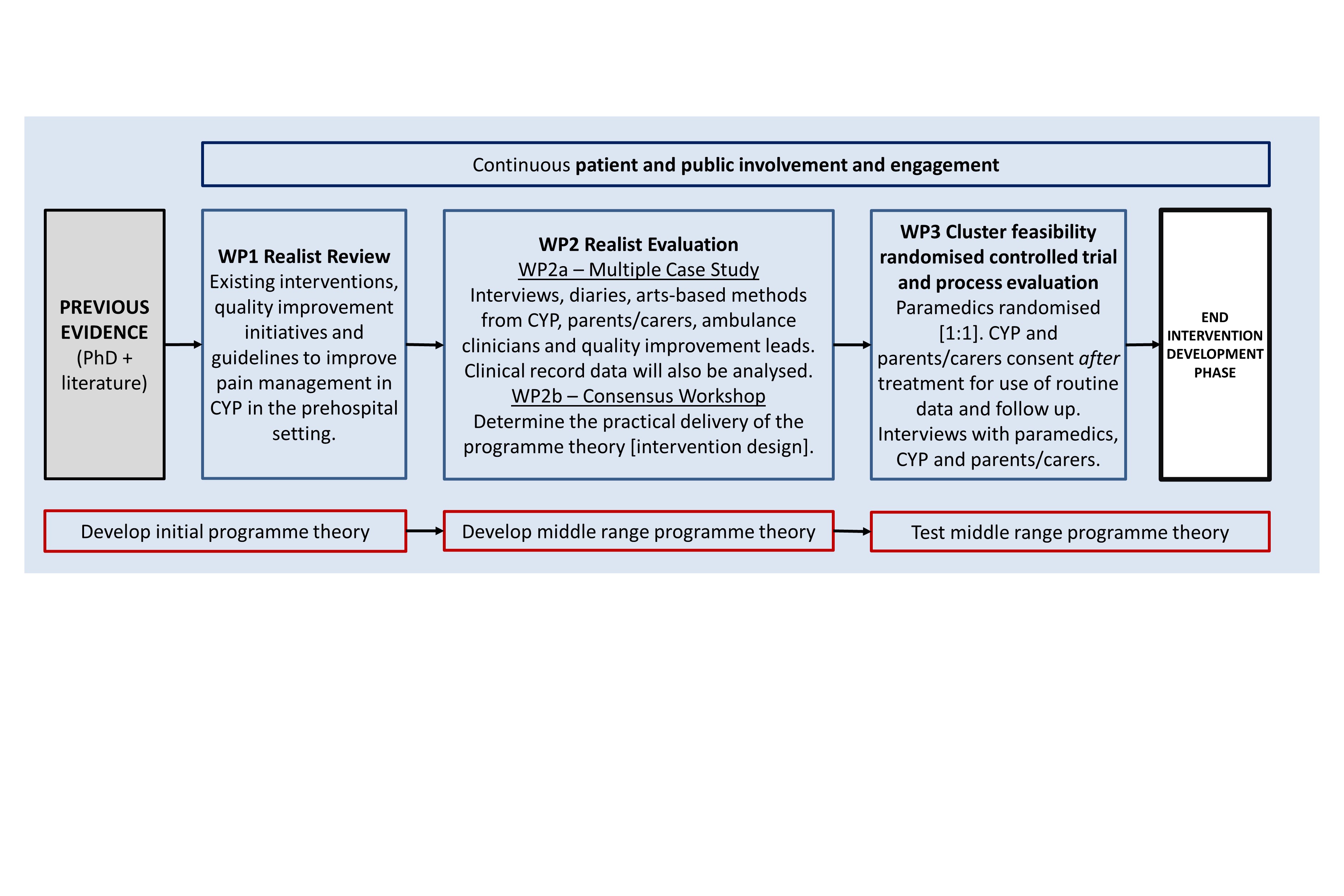 Changes:
Feasibility study refined
The solution
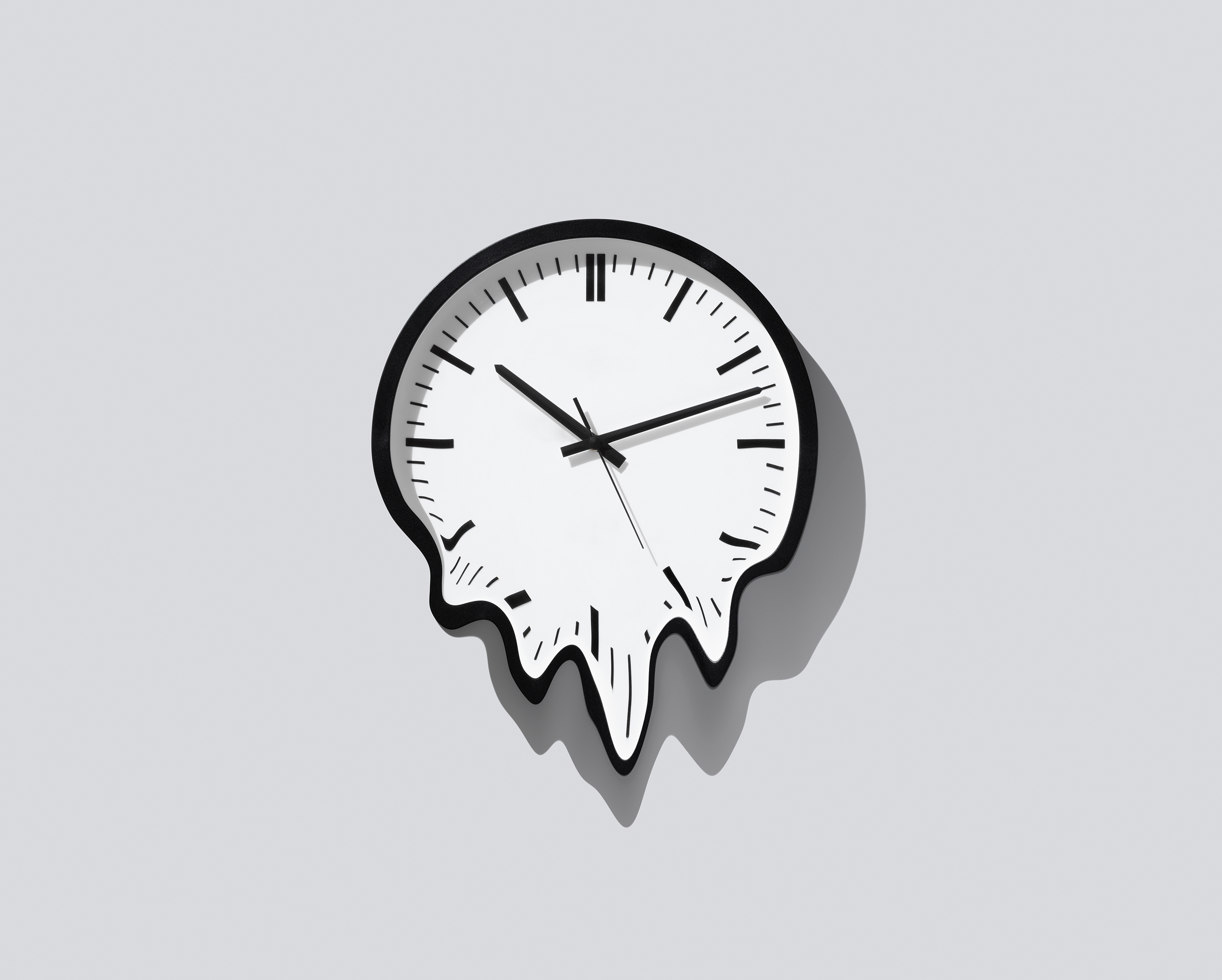 Time
12-18 months to develop a competitive postdoc fellowship application.
Juggling other clinical and academic commitments is challenging!
Personal life?
The solution
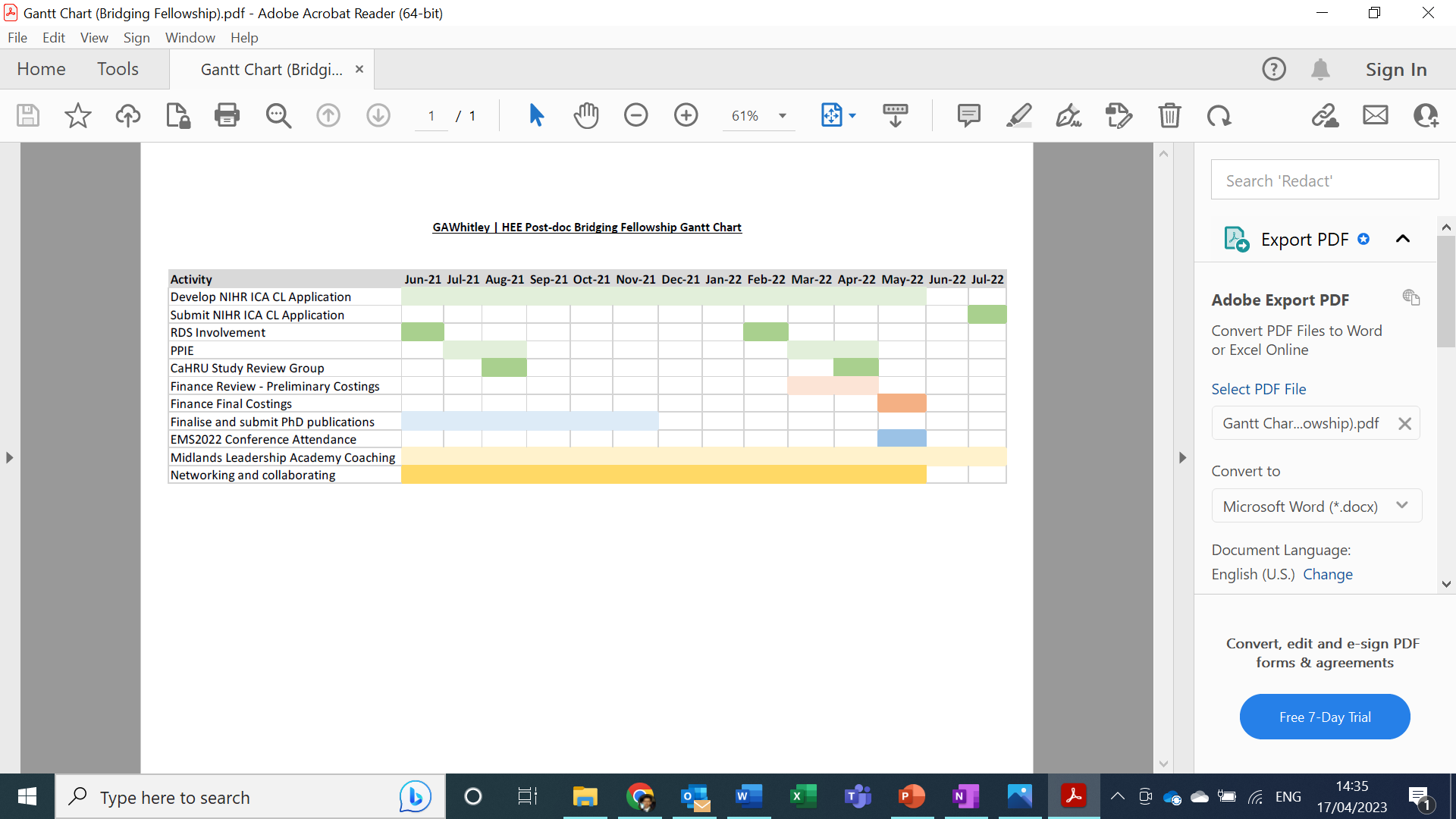 The solution
Funding
Postdoc bridging award
Salary [time]
Team – Mentors
PPIE
Action Learning Sets
Mock interview
May 2021-22
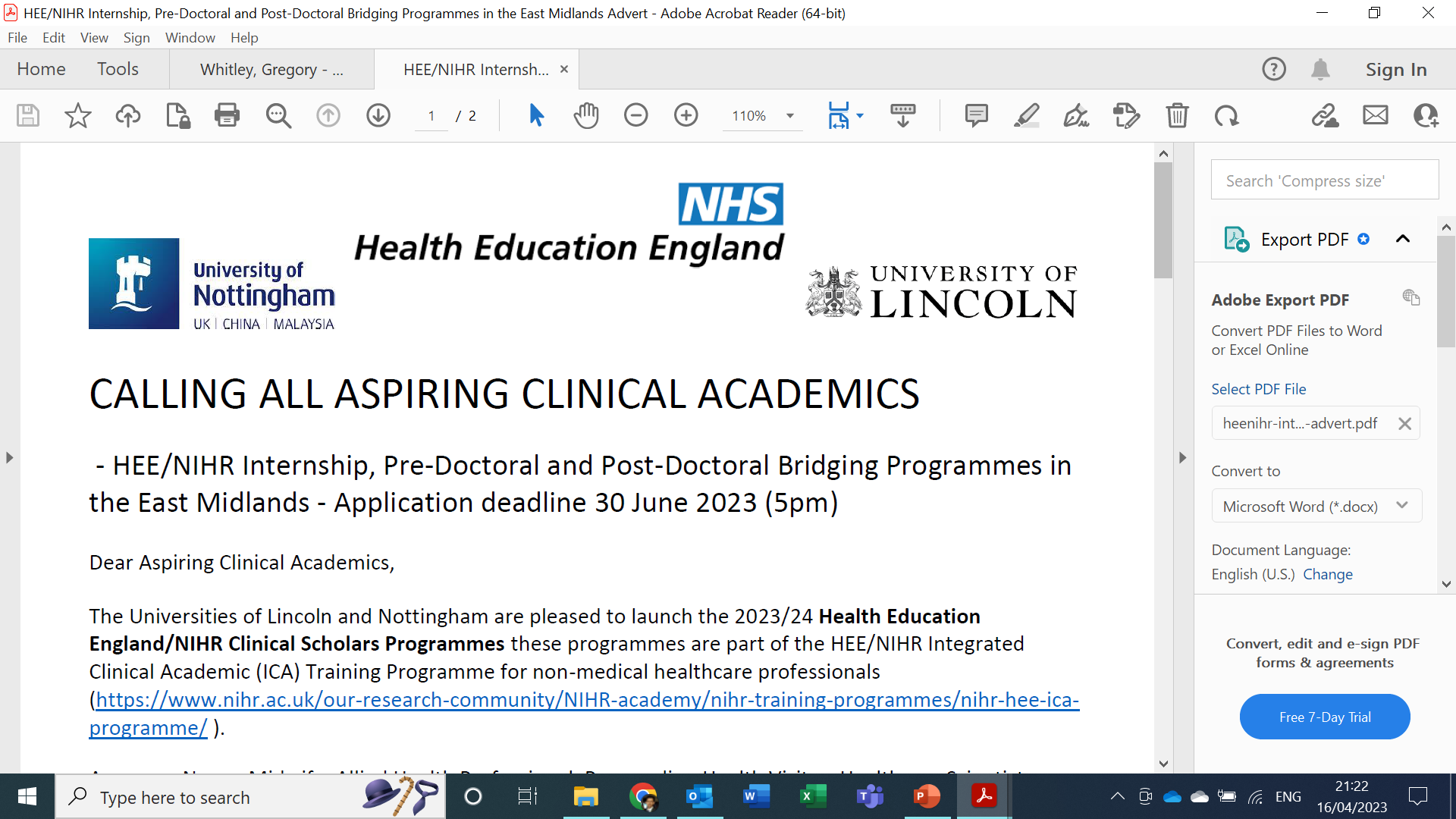 https://www.nottingham.ac.uk/clinicalscholar/index.aspx
The solution
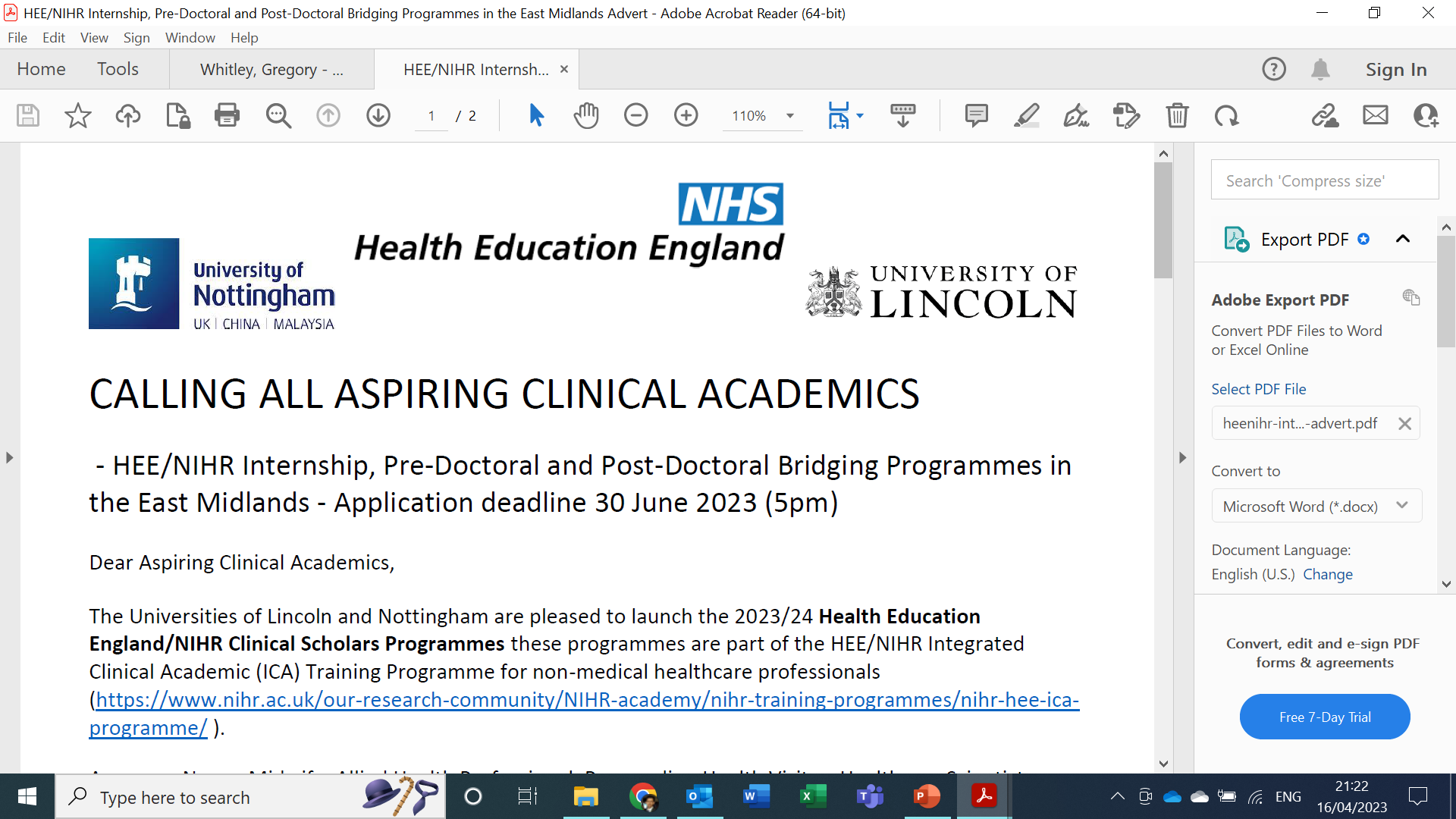 The solution
Up to £14,000
[funder dependent]
The solution
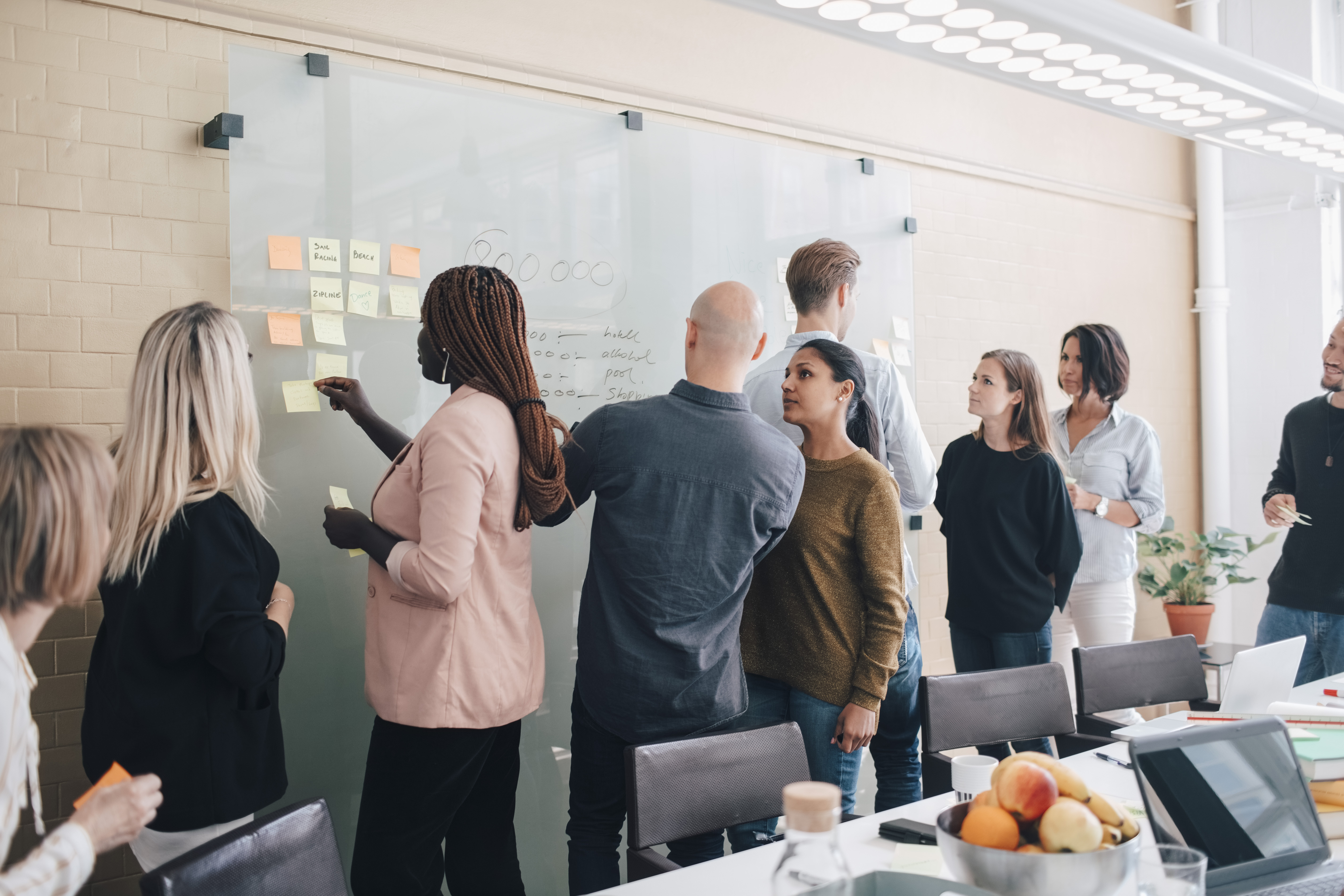 Team
Consider the following:
Topic experts [population/condition]
Methods experts
Wider context [other relevant specialities]
Networking takes time
Research Design Service
NIHR Infrastructure (ARC/BRC)
The solution
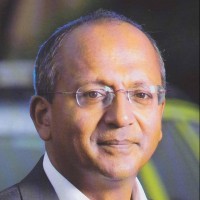 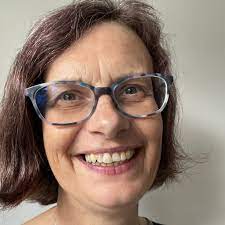 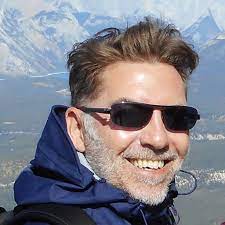 My Team:
Academic Mentors:
Prof. Niro Siriwardena
Prof. Sarah Redsell
A.Prof Paul Leighton
Practice Mentors:
Prof Julia Williams
A.Prof Bill Lord
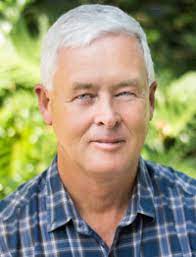 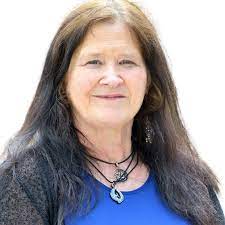 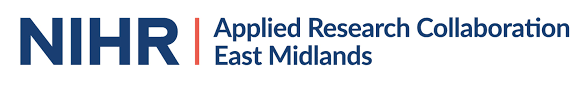 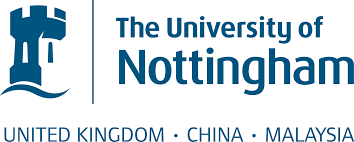 The solution
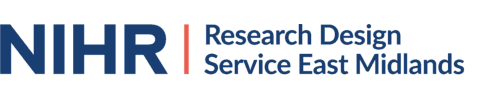 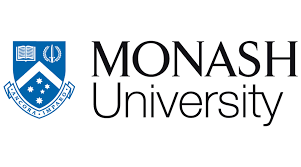 My Team:
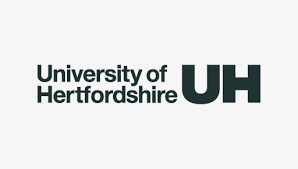 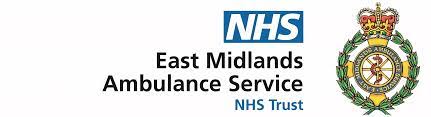 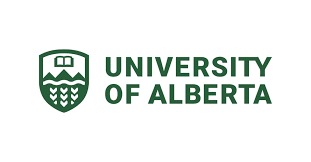 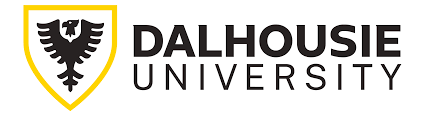 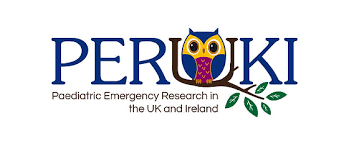 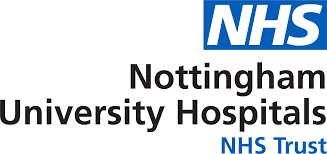 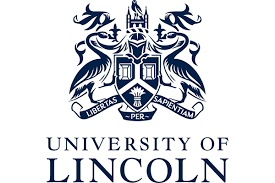 Plus many other peers and colleagues…
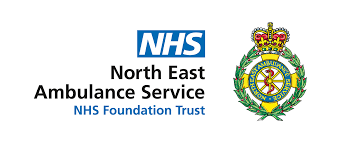 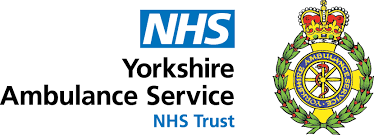 The solution
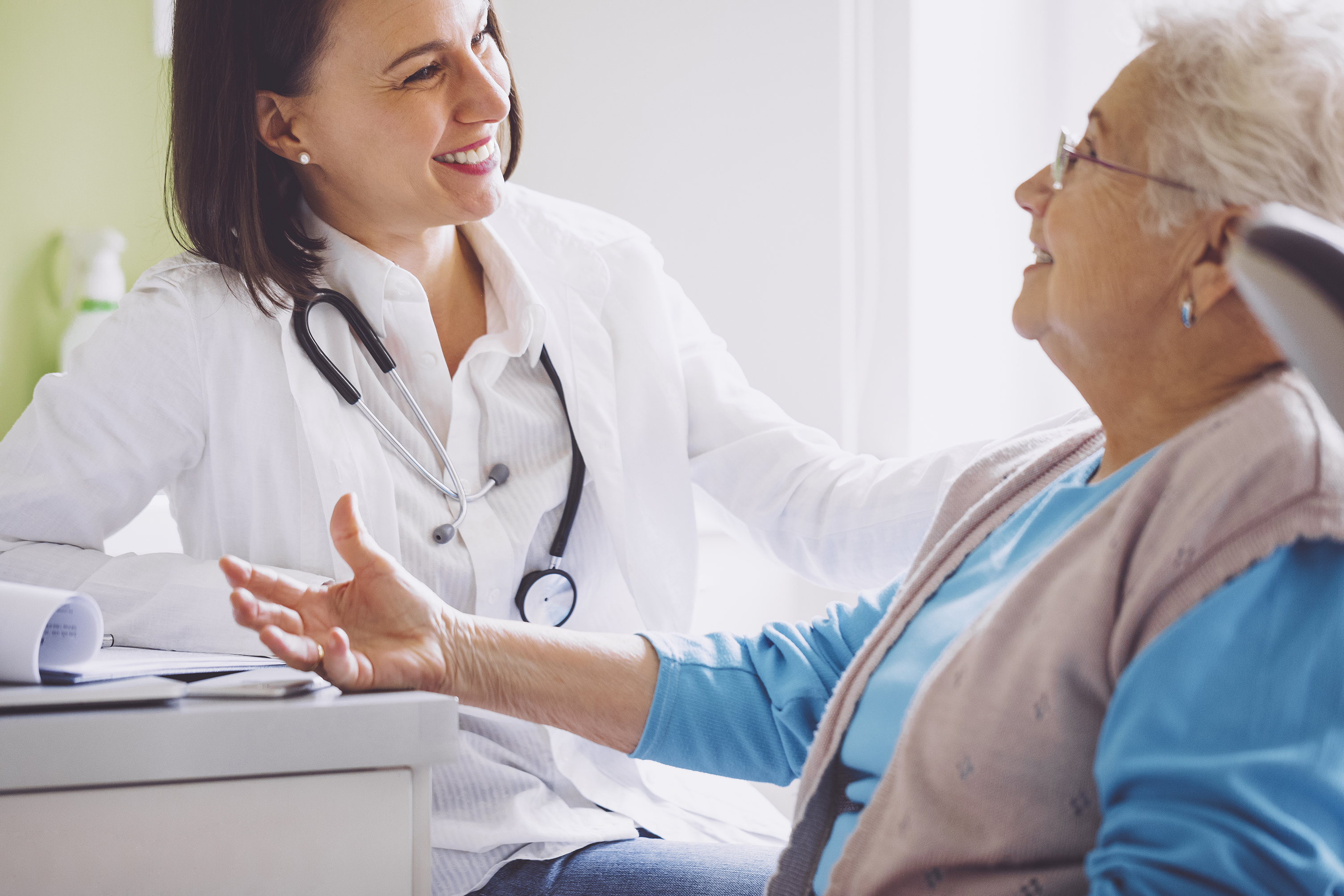 PPIE
When you think you’ve done enough… do more
Ensure comprehensive & meaningful engagement
Consider patients & public
Ensure adequate funding (NIHR INVOLVE)
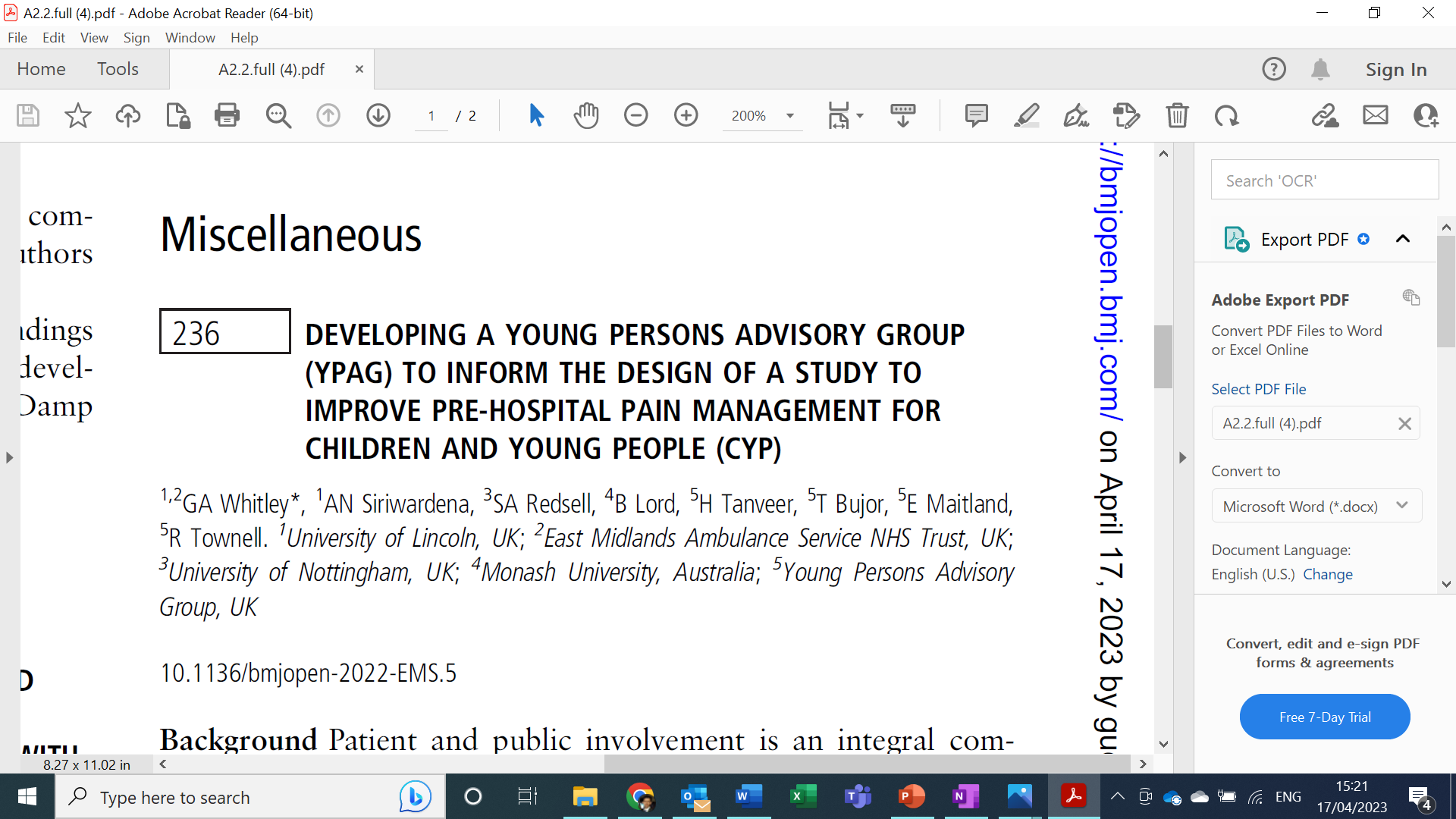 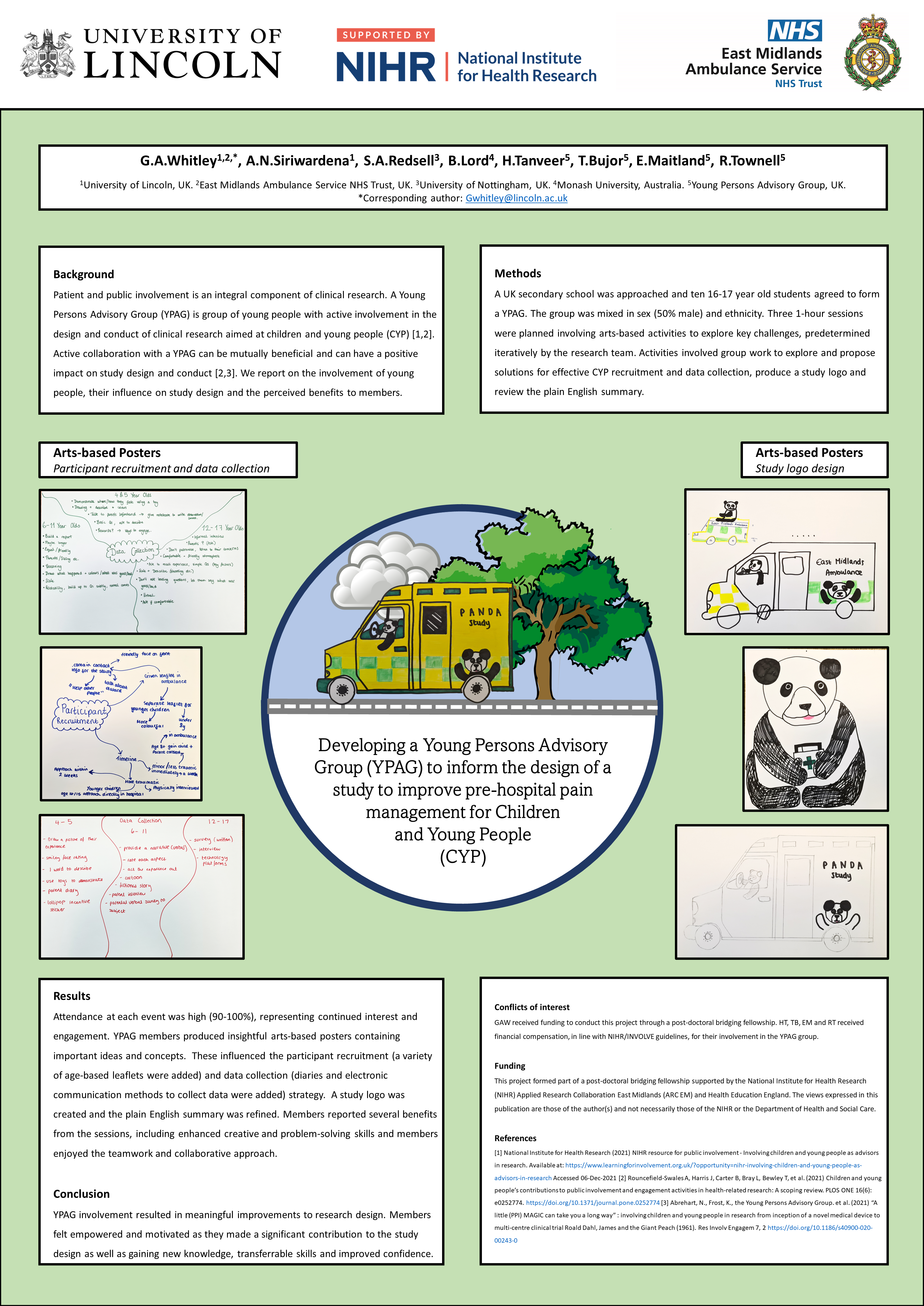 The solution
My PPIE
10 young people (YPAG)
16-17 years of age
3 meetings
6 members of HAPPI group
2 meetings
RDS PPI input (review)
http://dx.doi.org/10.1136/bmjopen-2022-EMS.5
The solution
Costings
Seek support from HEI and RDS for costing support.
Ensure substantial costing for PPIE work!
Consider all shared salary costings [people won’t work for free].
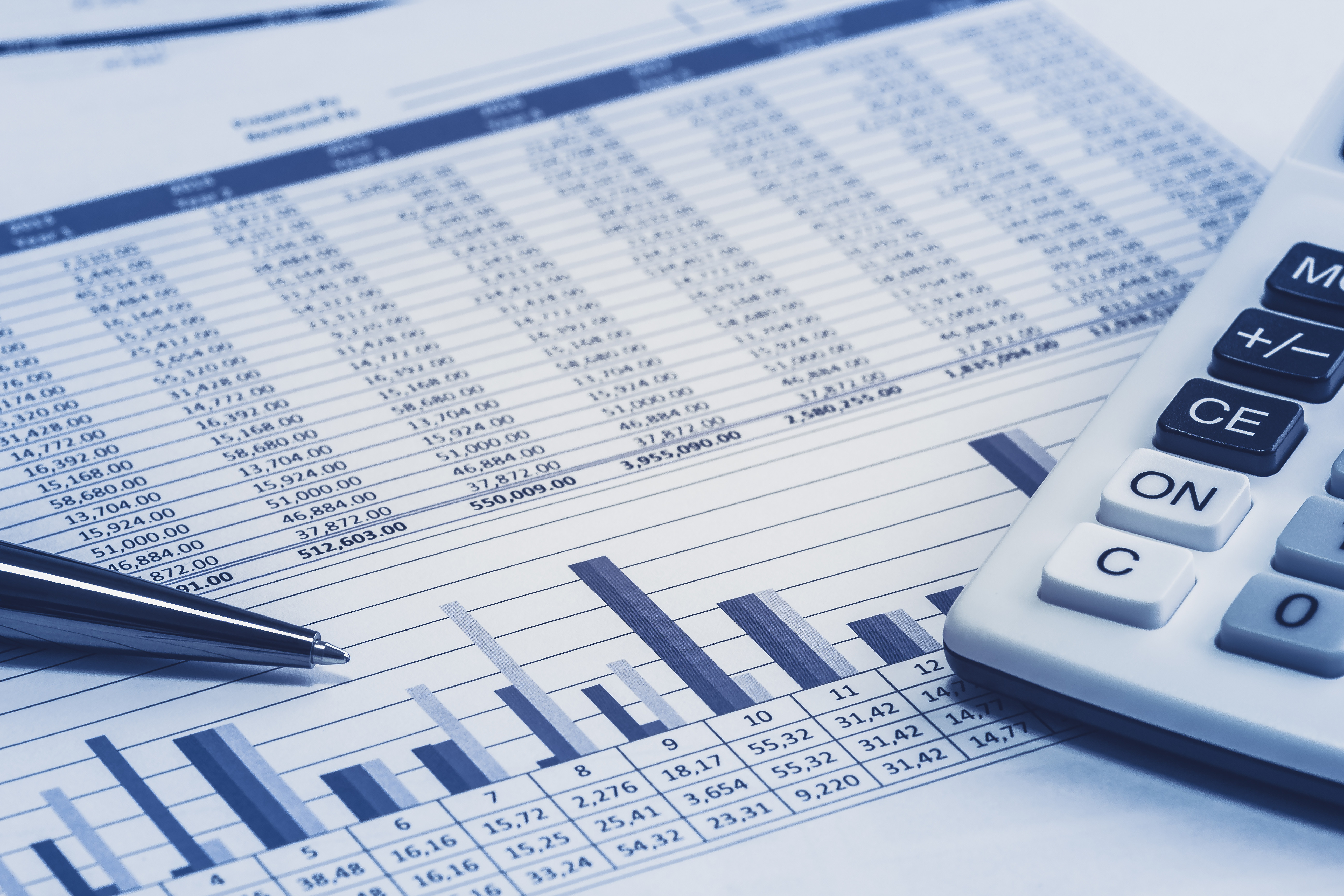 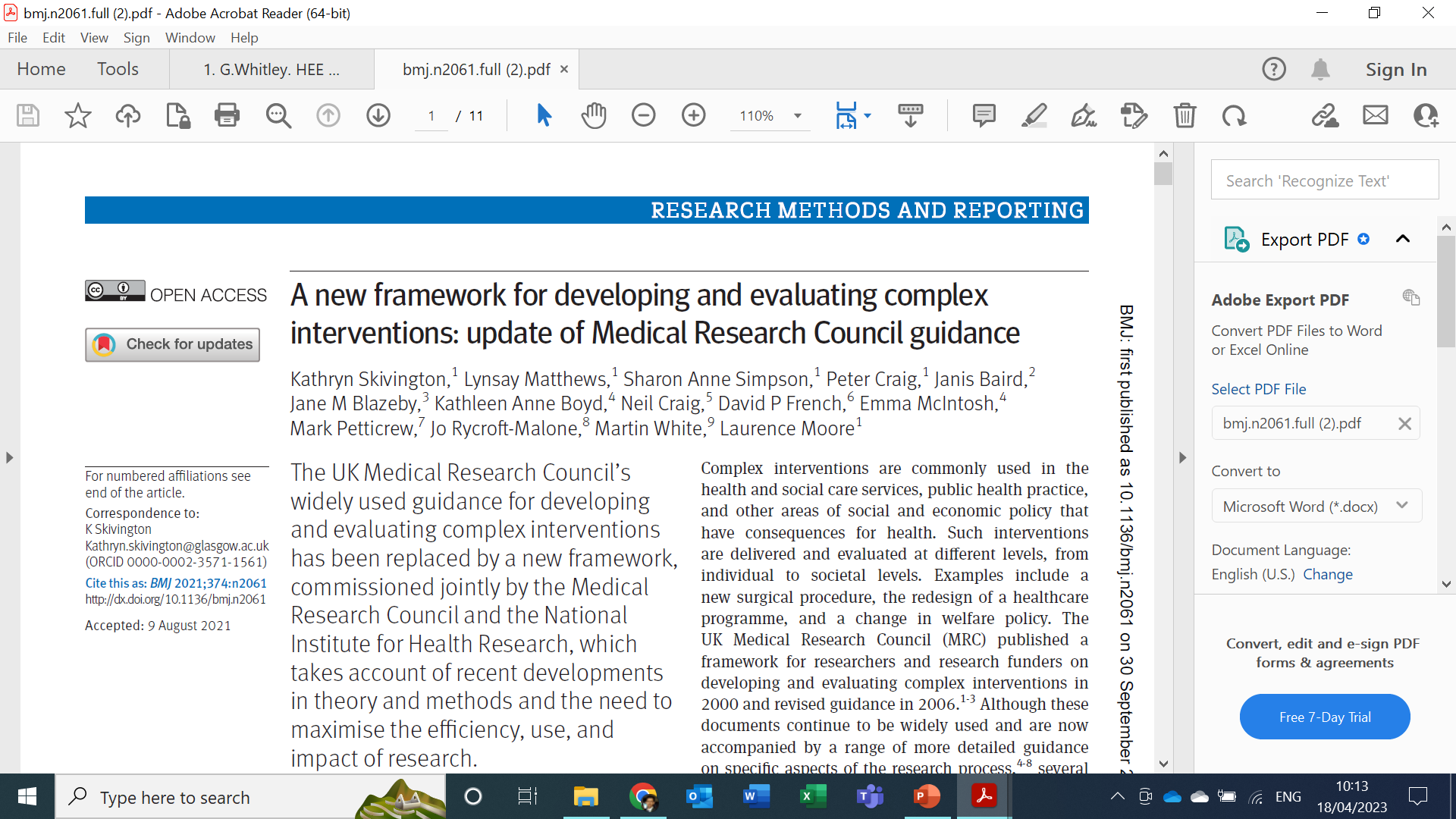 The solution
Key literature
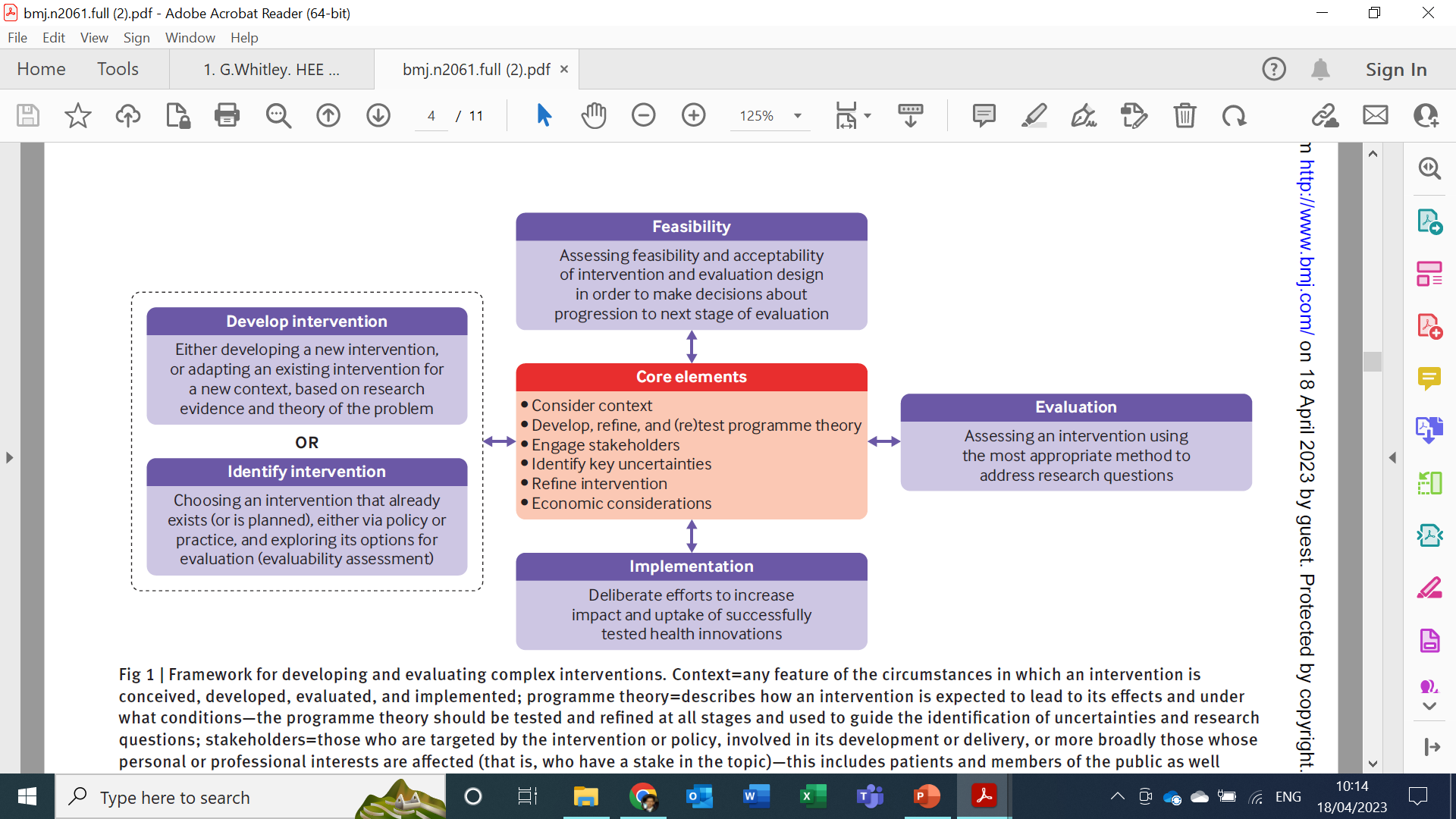 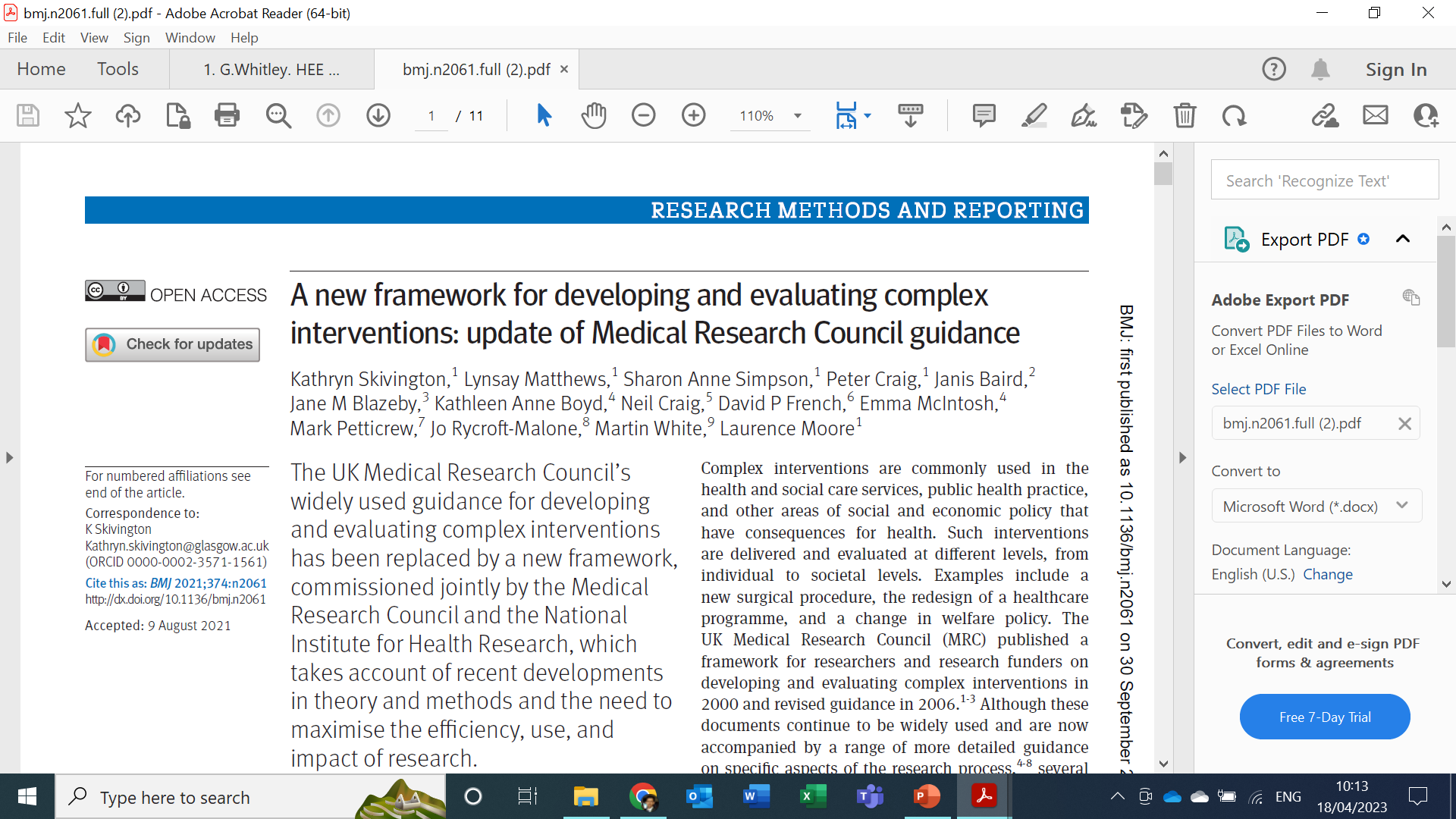 The solution
Key literature
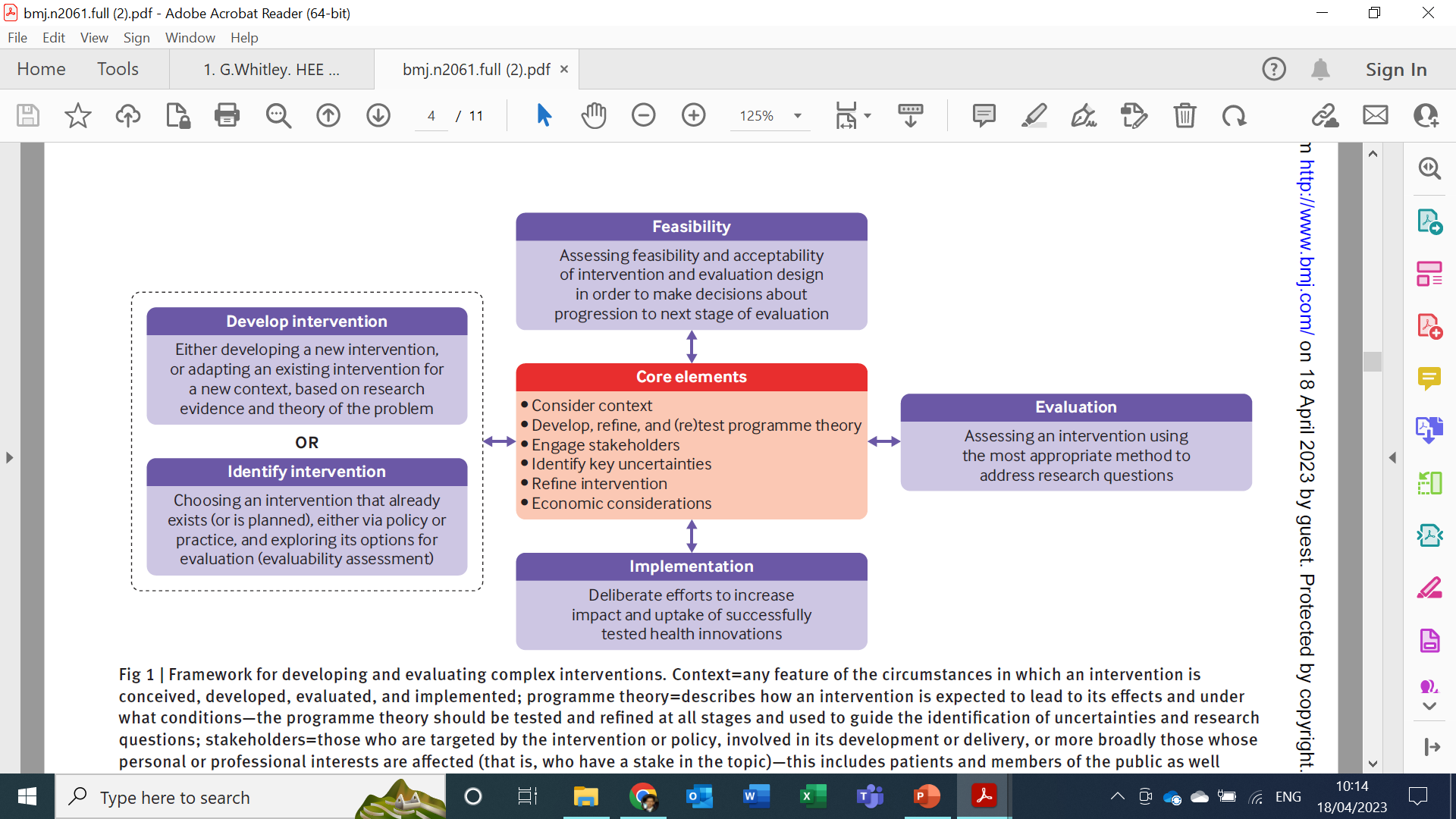 = Importance of including a review
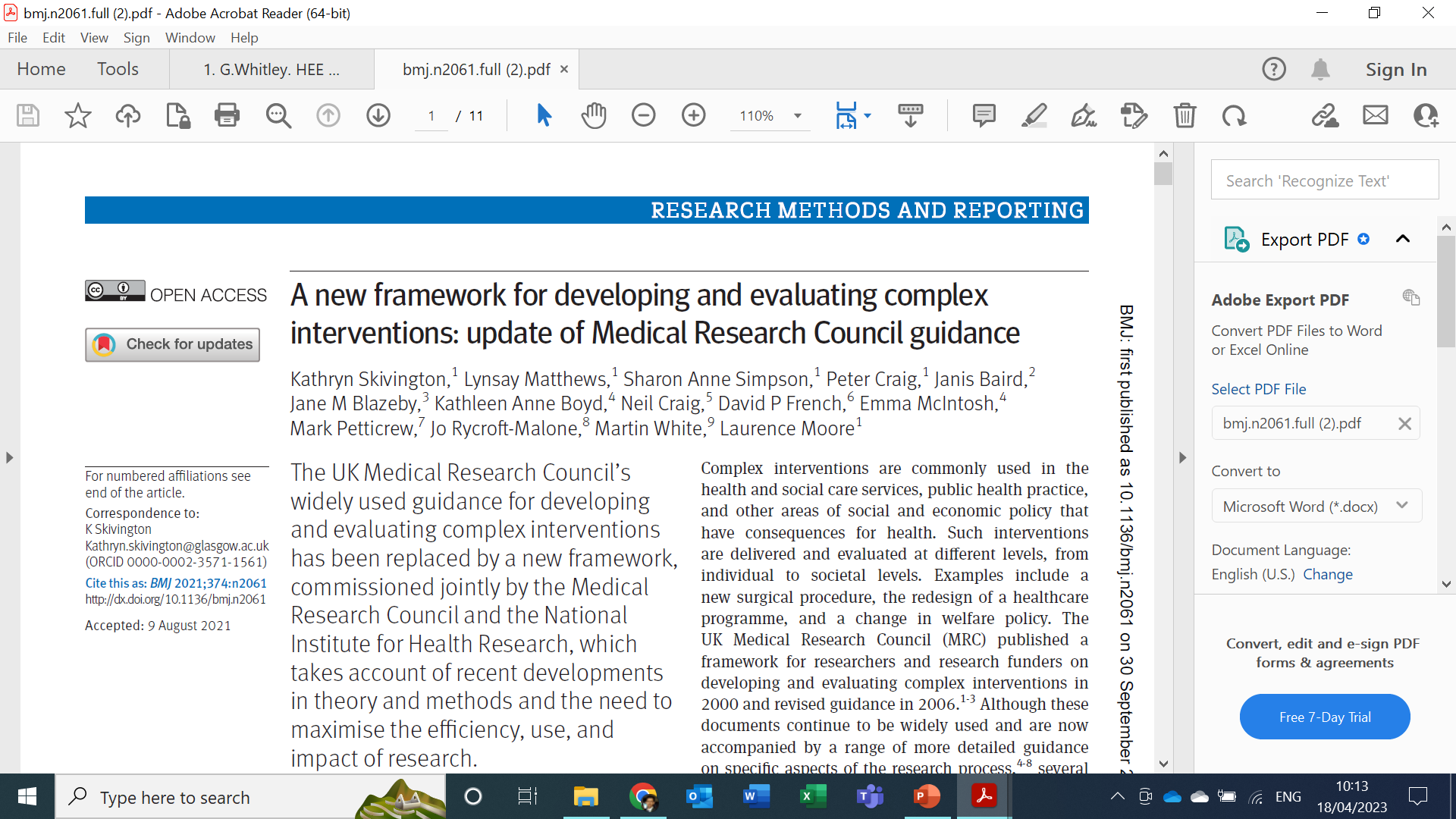 The solution
Key literature
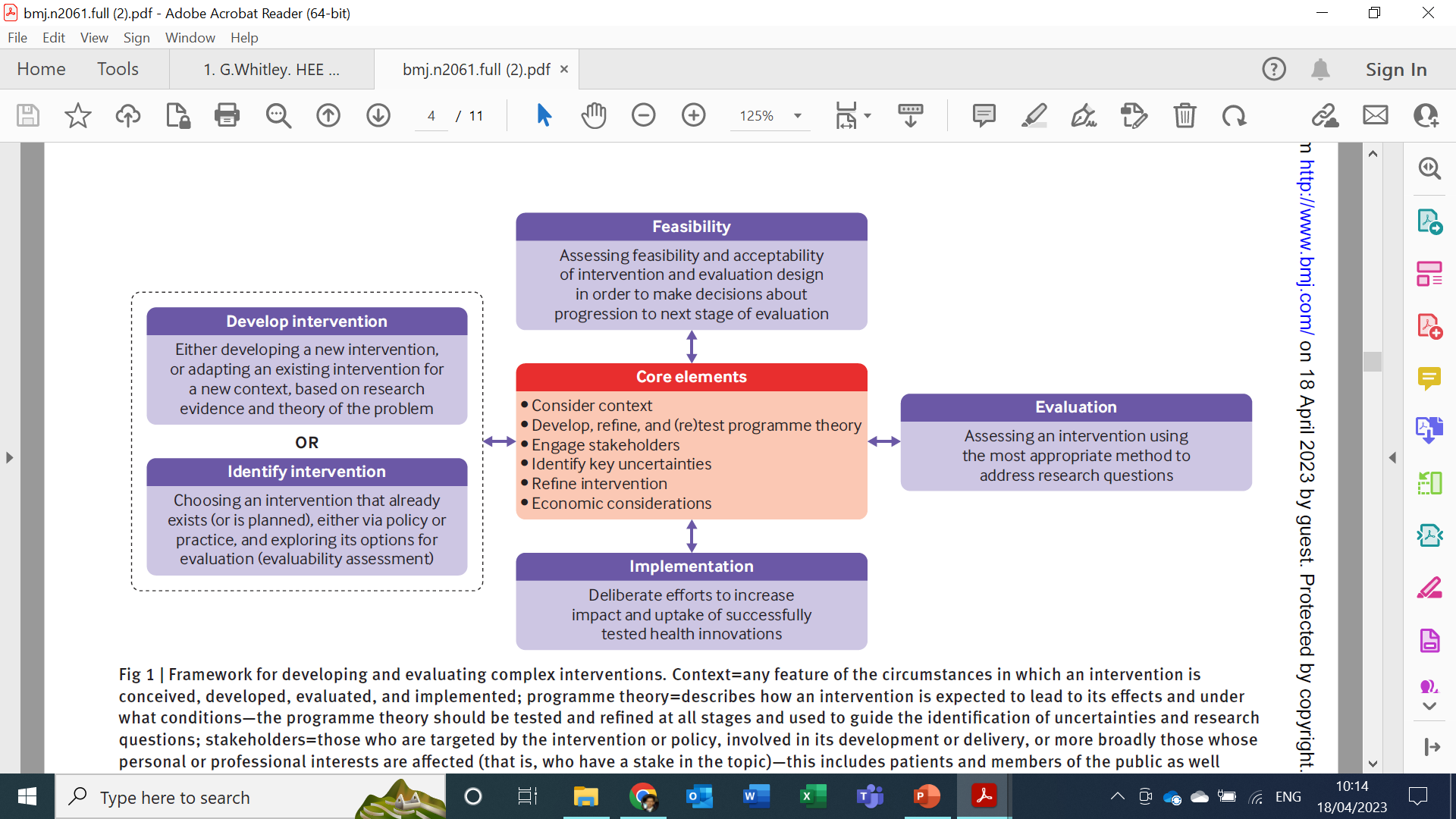 = Importance of including a feasibility study
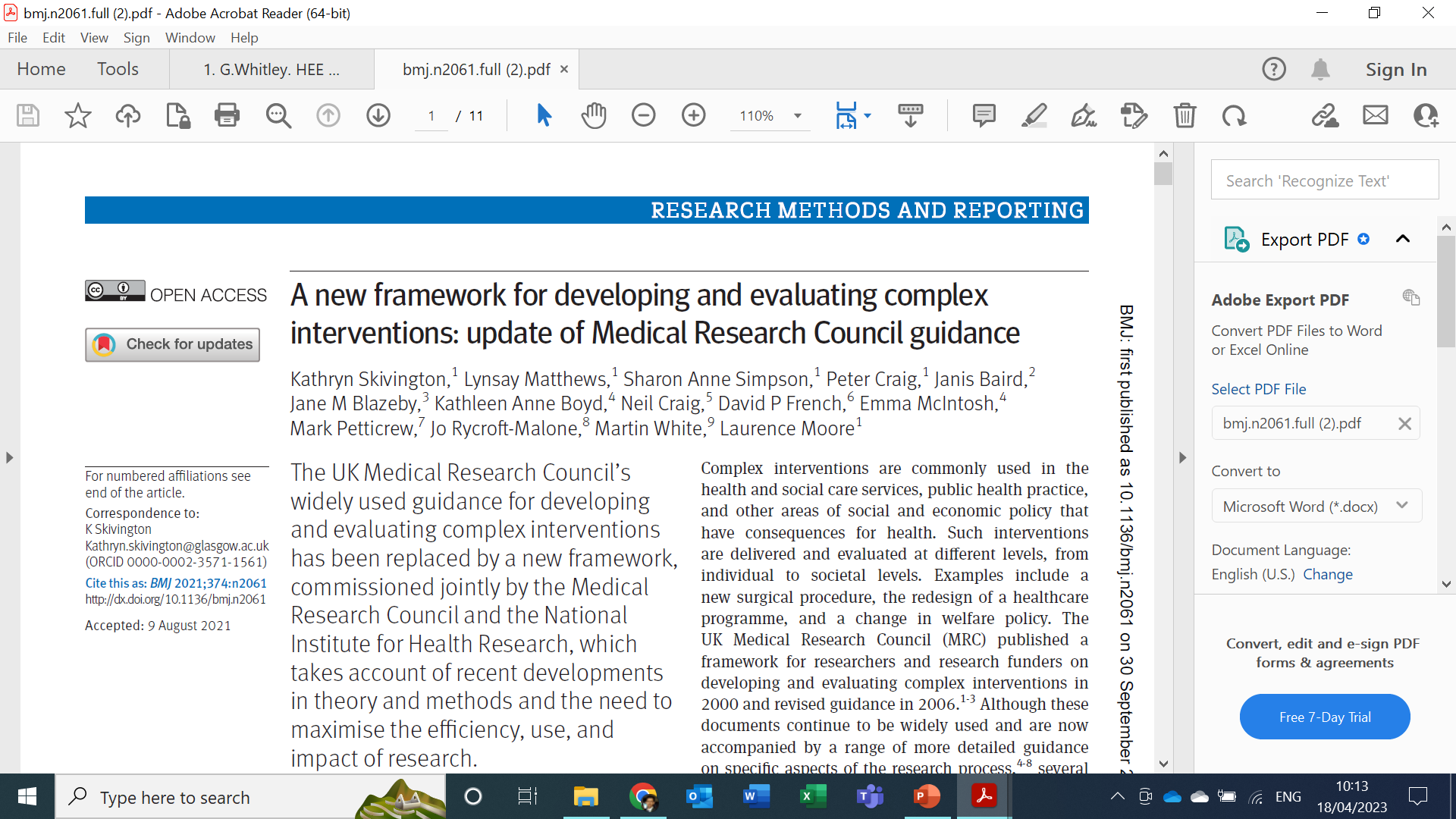 The solution
Key literature
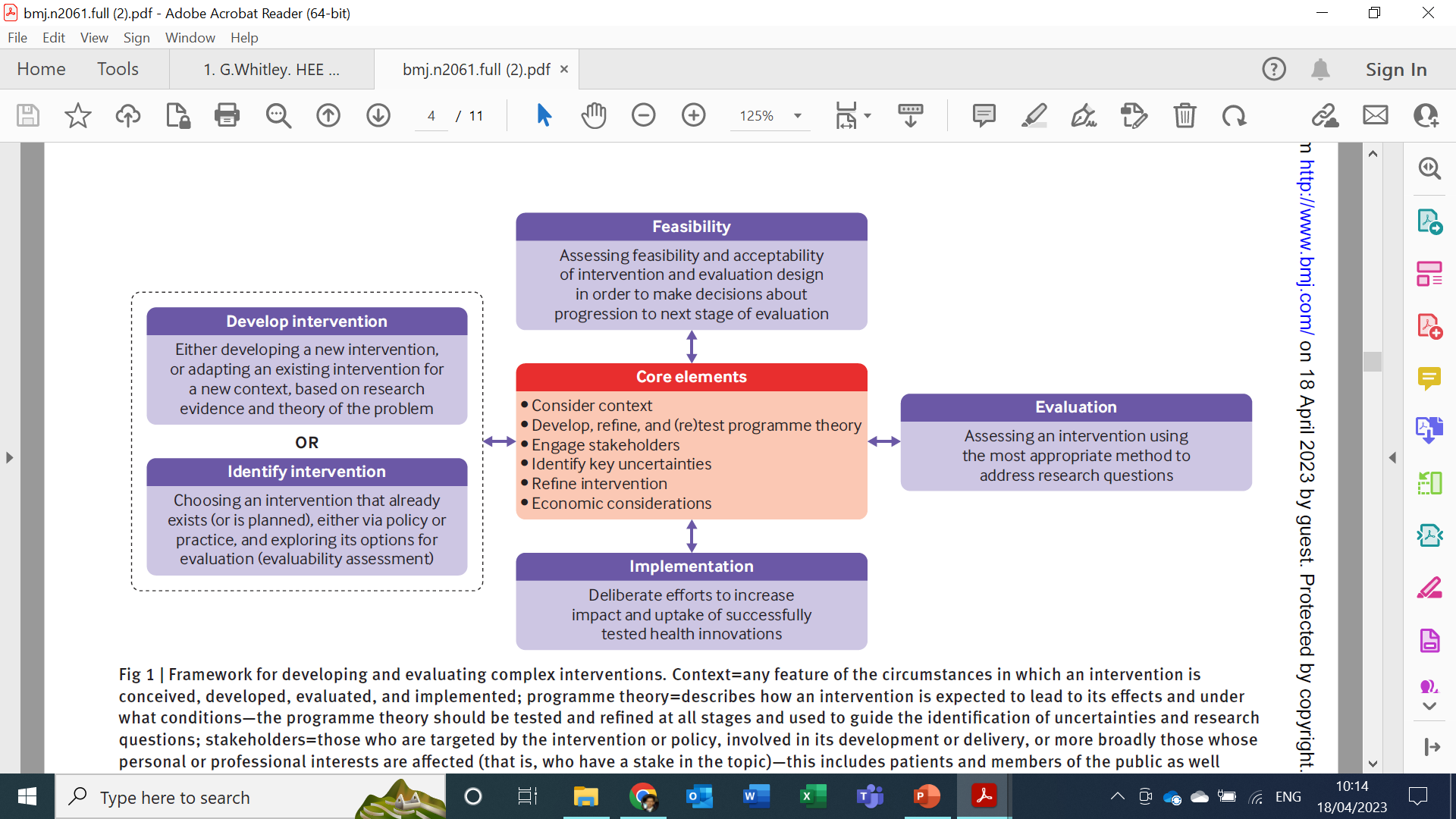 = Realist methods
= Multiple case study and PPIE
= Consensus methods
= Economic input
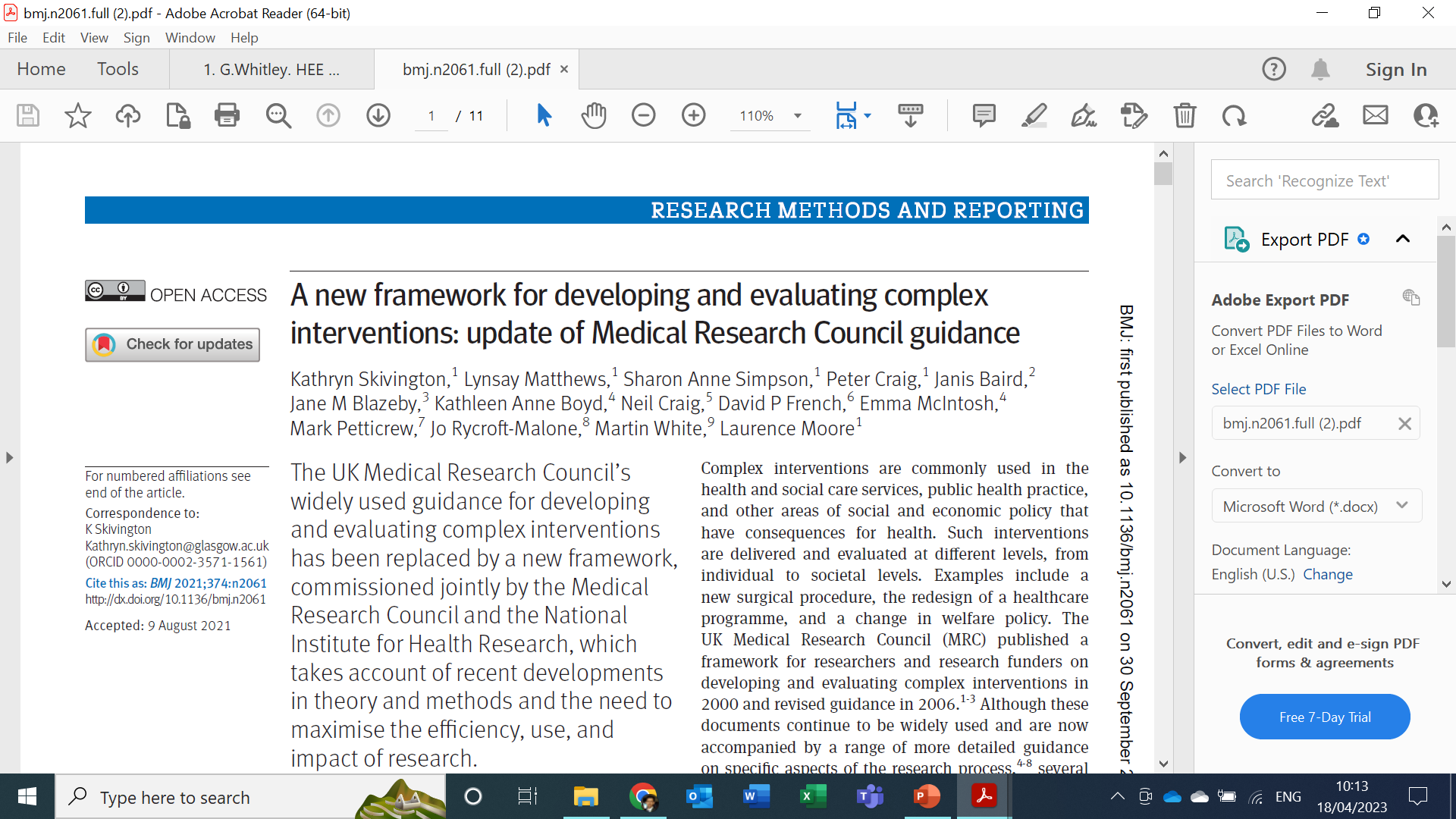 The solution
Key literature
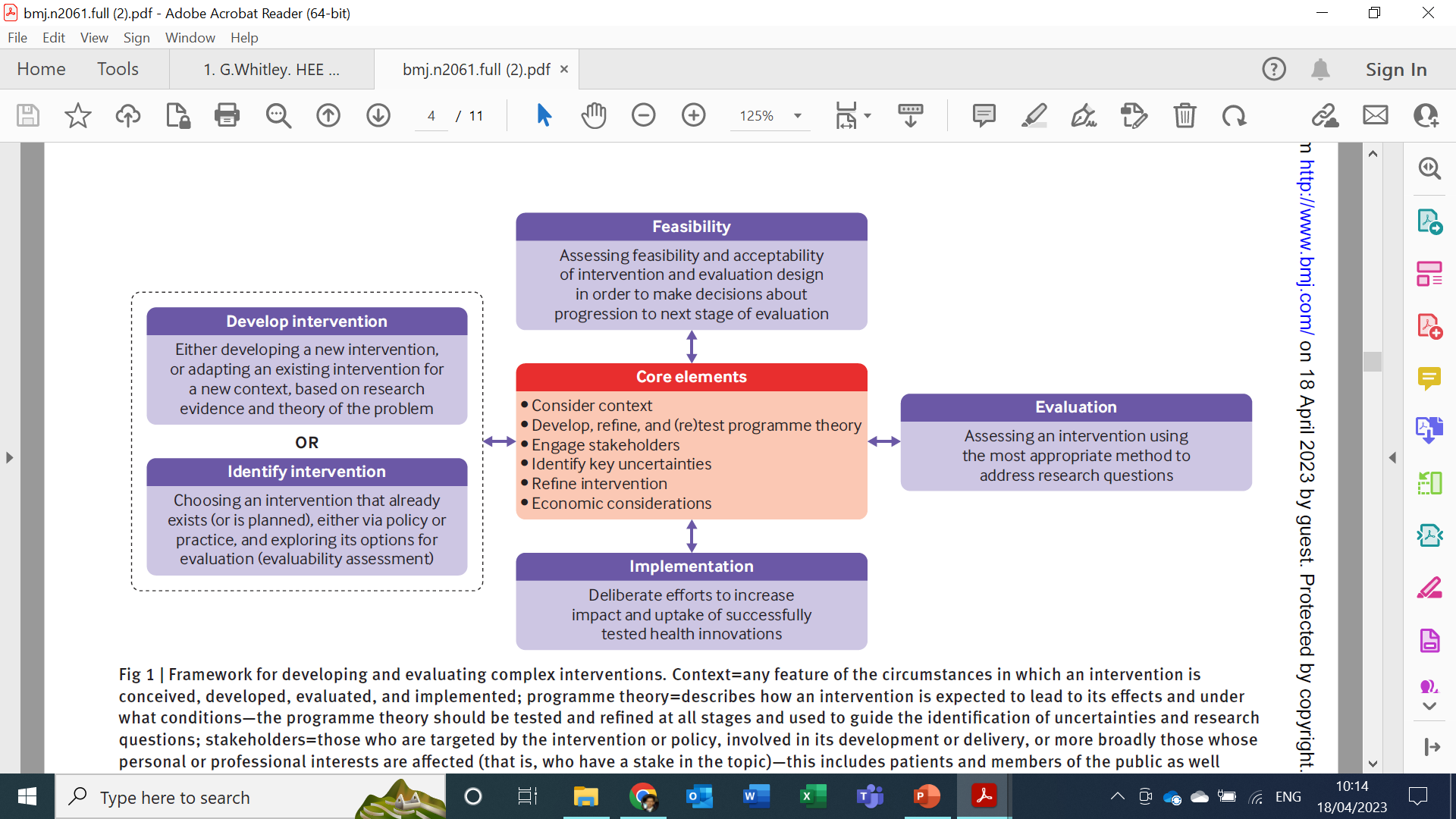 https://doi.org/10.1136/bmj.n2061
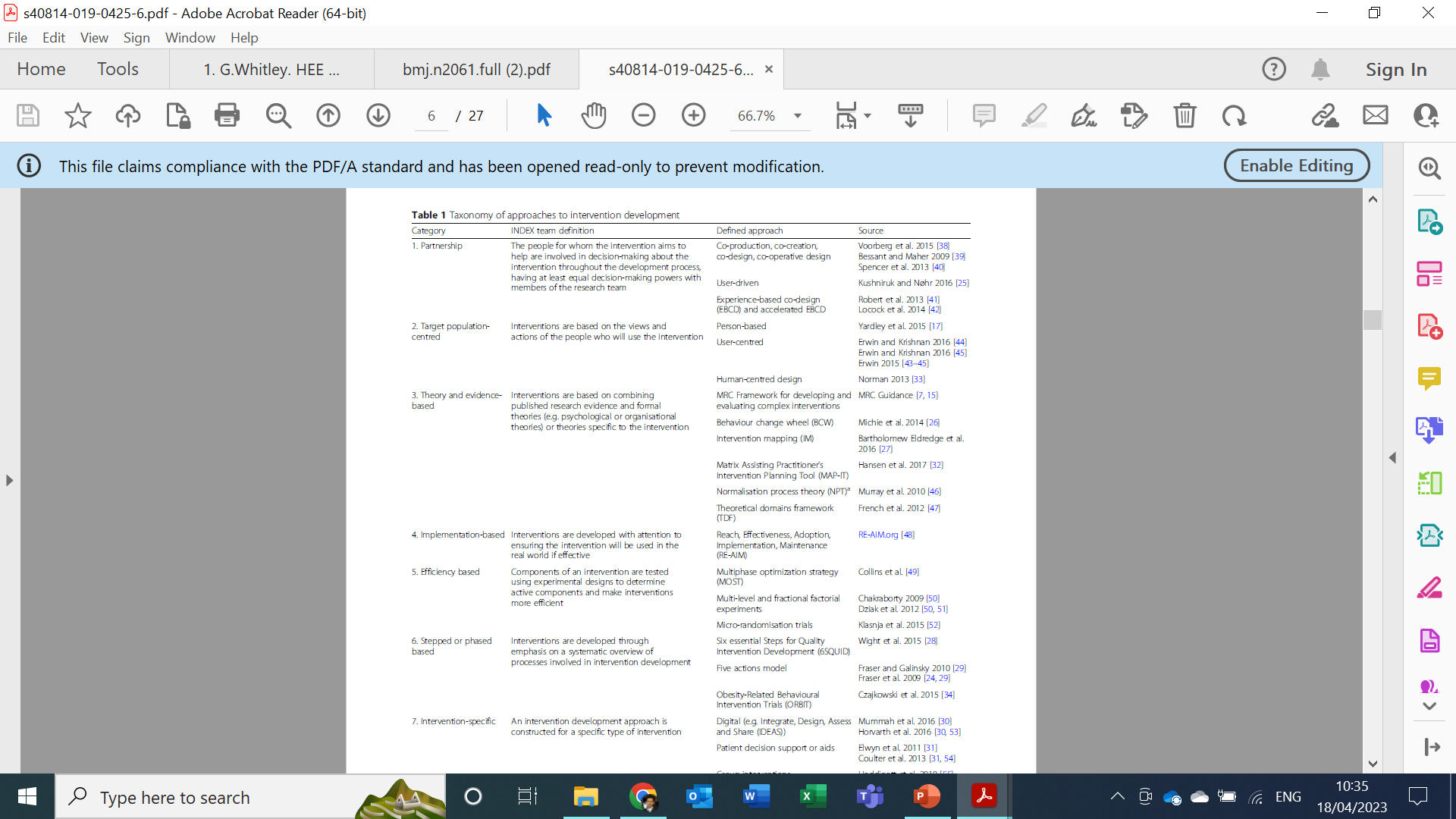 The solution
Key literature
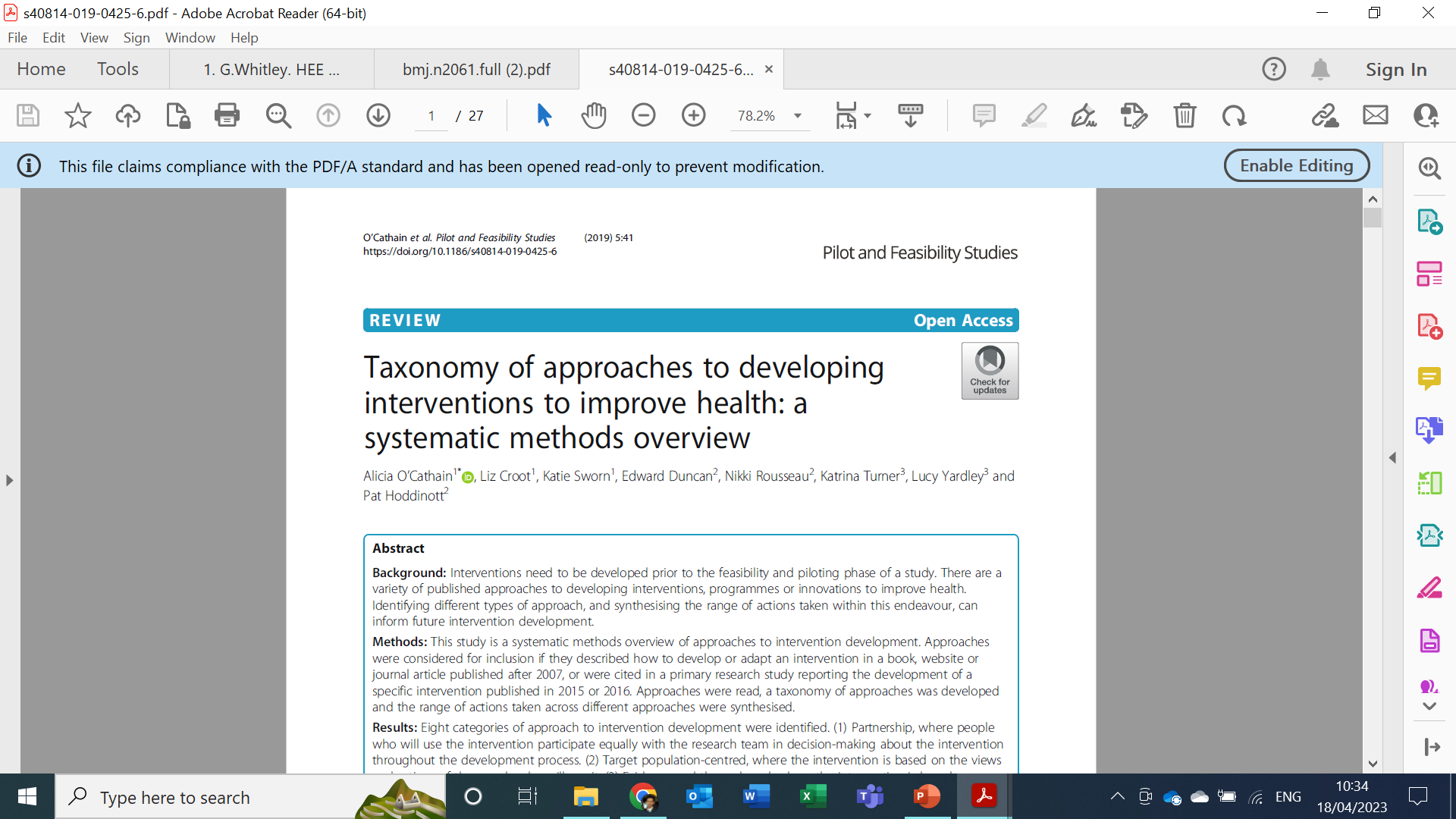 https://doi.org/10.1186/s40814-019-0425-6
All of these are essential
The solution
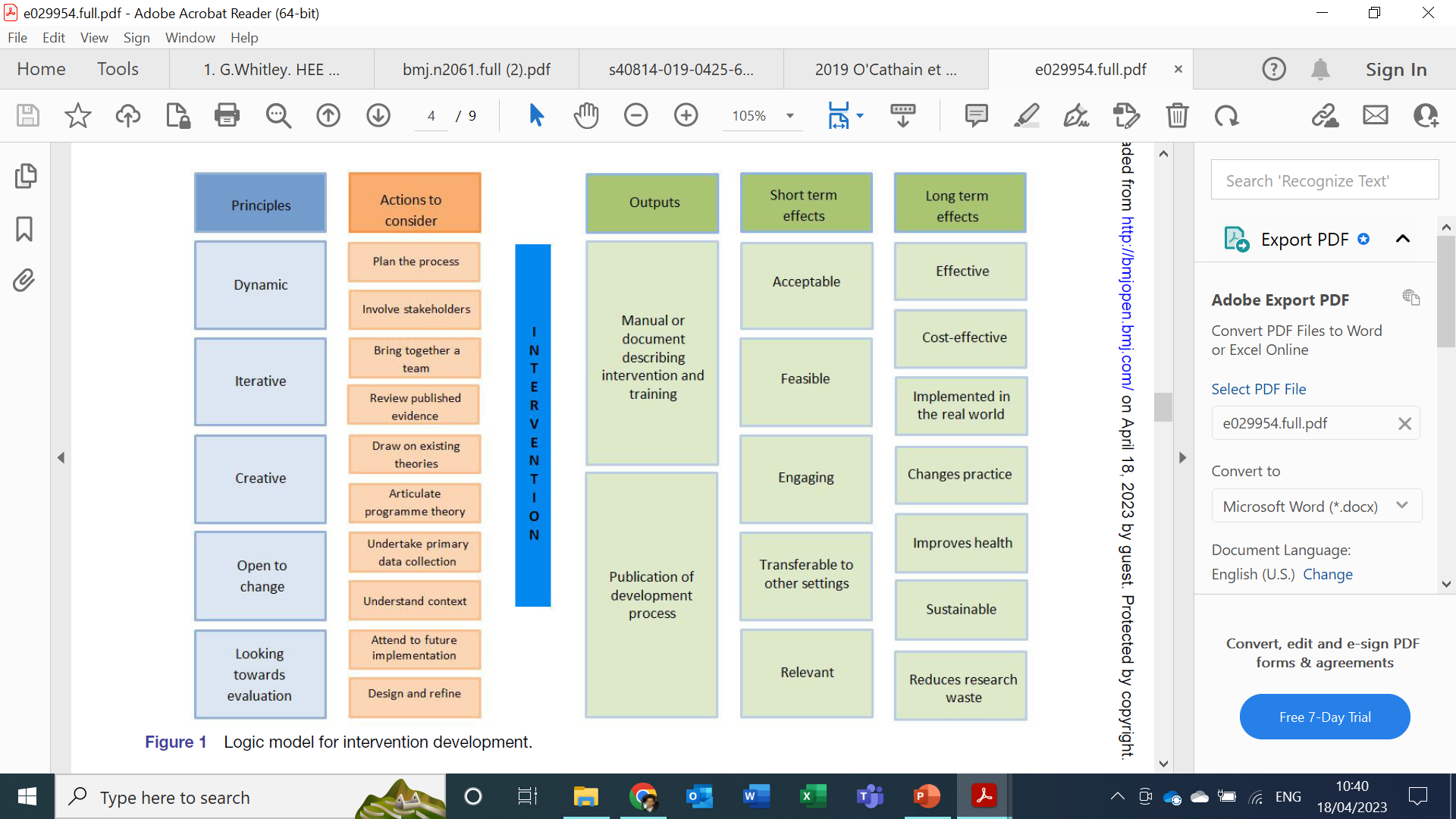 Key literature
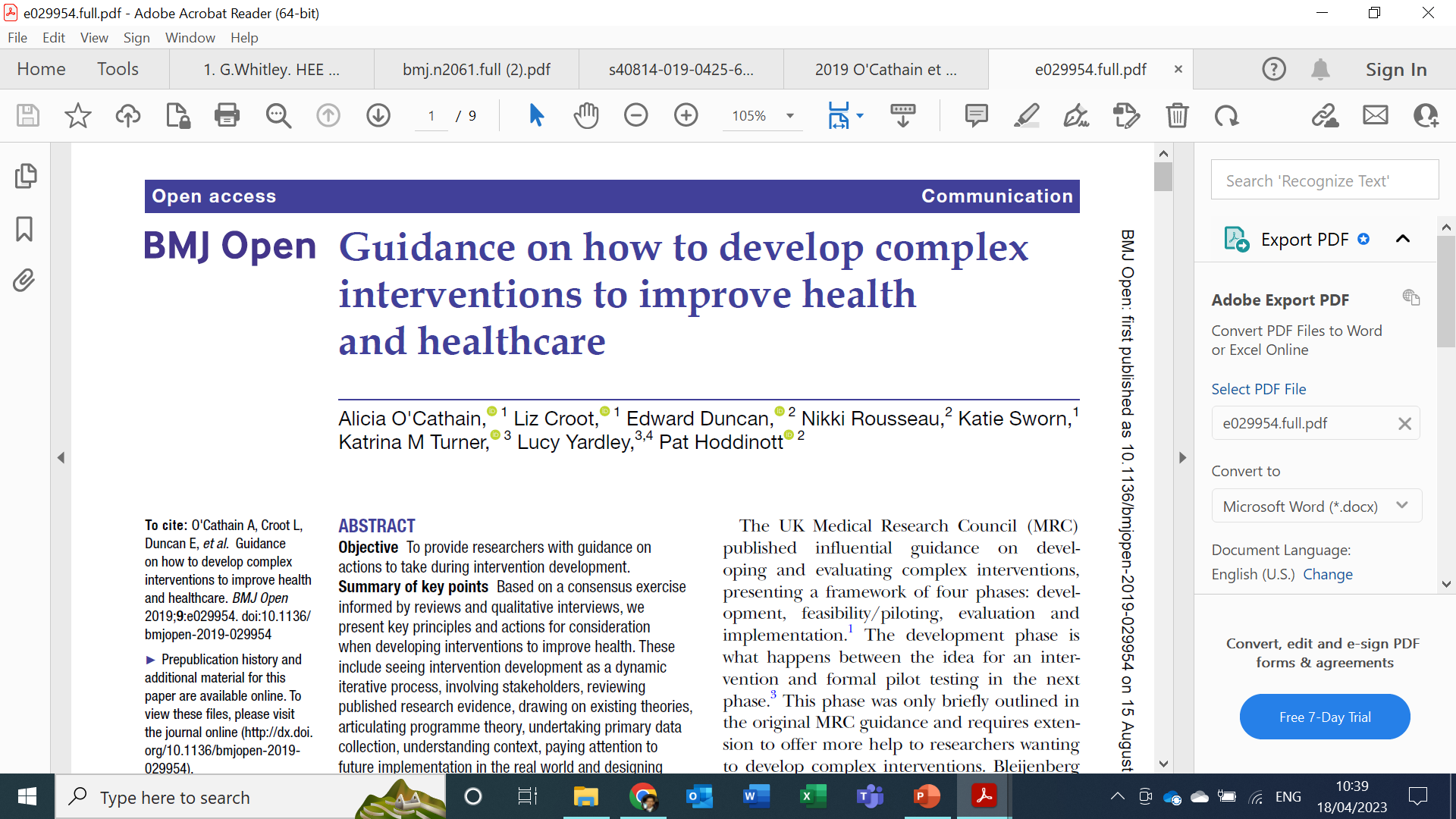 http://dx.doi.org/10.1136/bmjopen-2019-029954
The product
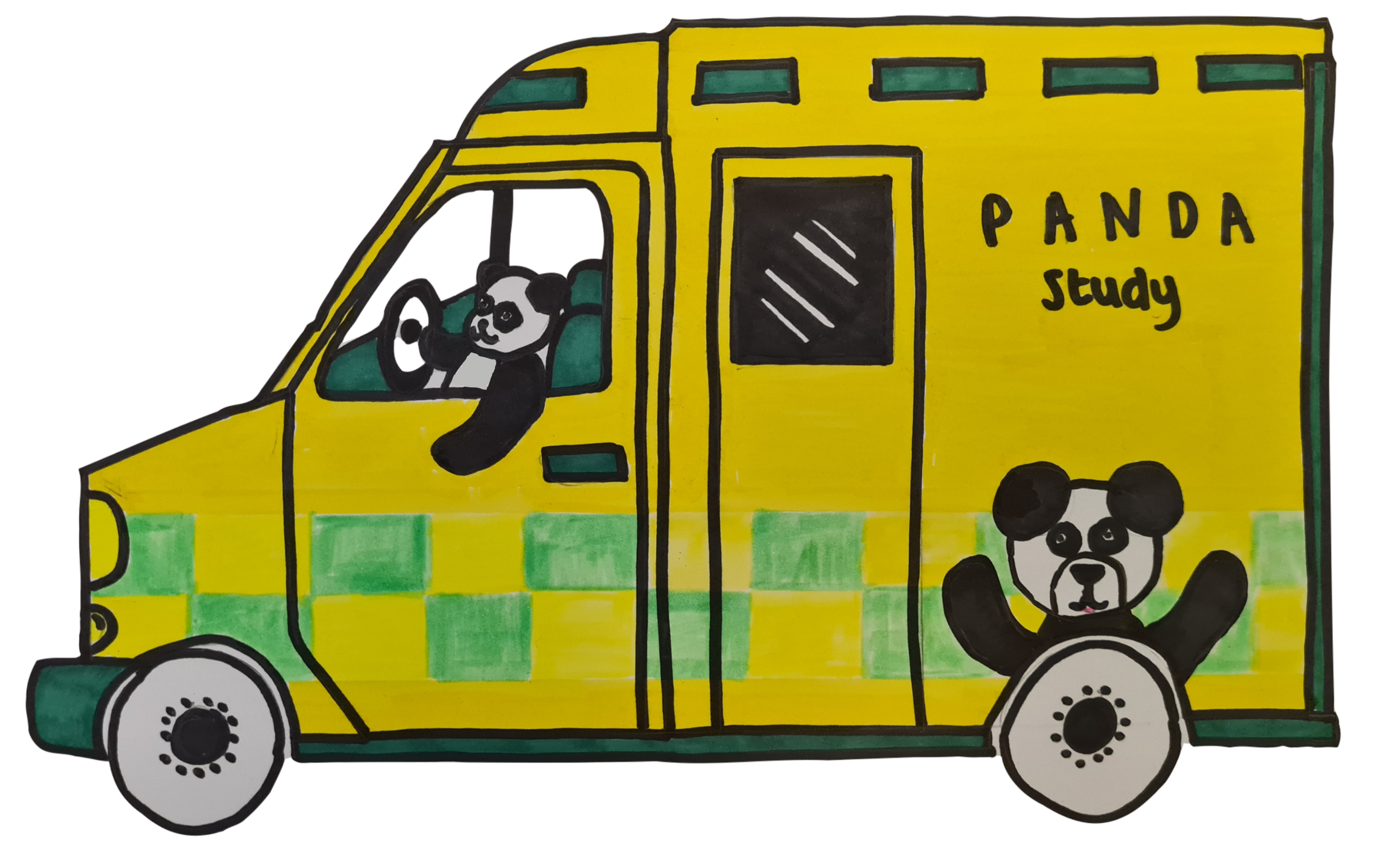 Project title
improving Pain mAnagement for childreN and young people attendeD by Ambulance (PANDA): A realist informed intervention development and feasibility study.
The product
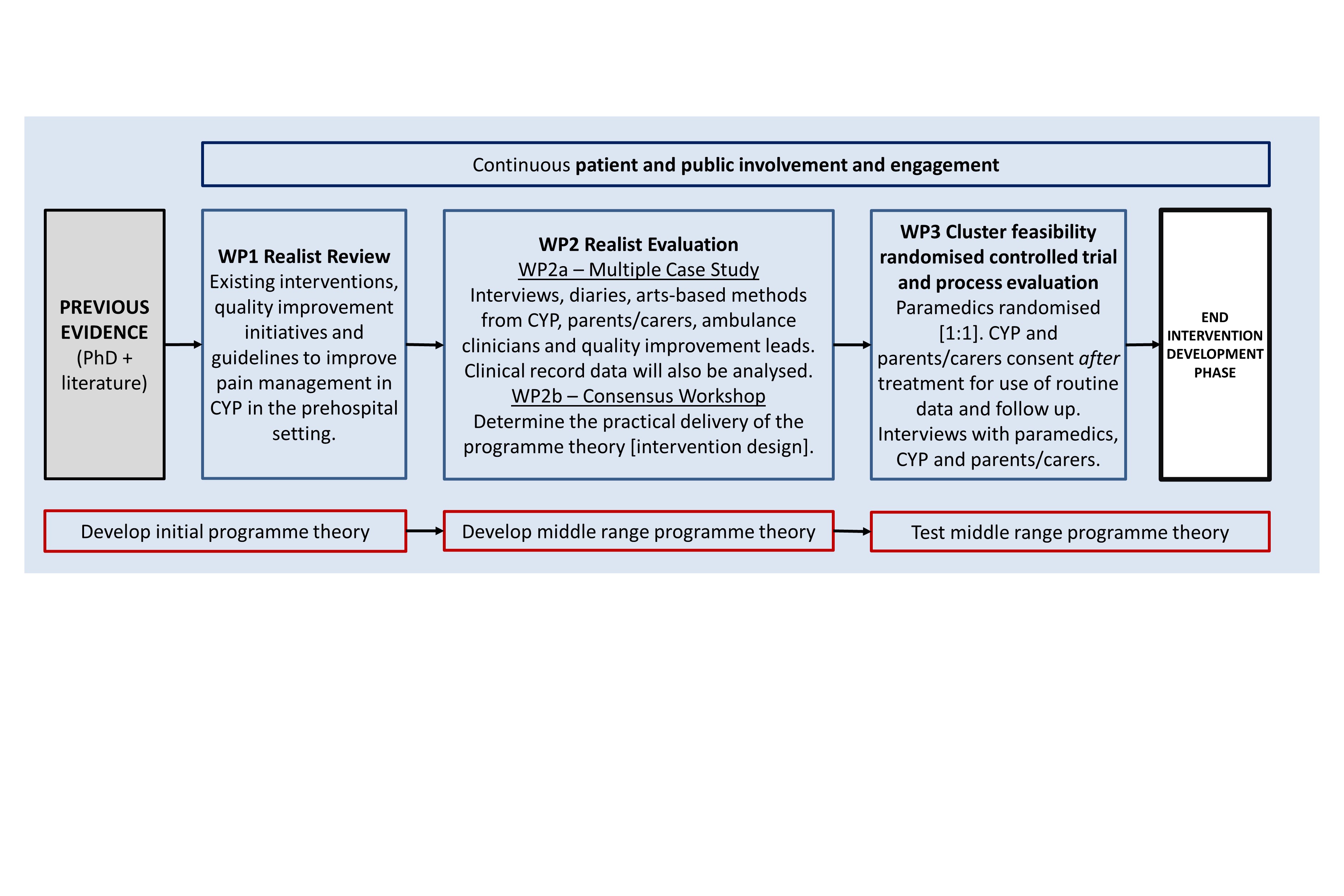 The product
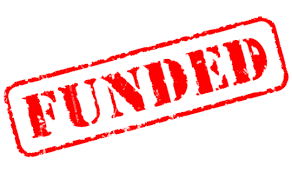 Significant programme of research proposed [45 months]
Training and development in:
Realist methods
Clinical trials management
Leadership
Salary covered + RA 3 years full-time
International research trip Canada
Extensive PPIE involvement
Key takeaway messages
Time: 12 – 18 months to develop a competitive postdoctoral complex intervention development study. 
Money: Look for bridging/development awards.
Plan

Read

Network
Complex intervention development papers.
Realist methods.
Wider relevant context.
Utilise all available resources [RDS/ARCs/Peers]
Build a strong team [Mentors, Academics, Clinicians, PPIE]
References
O’Cathain, A., Croot, L., Sworn, K. et al. Taxonomy of approaches to developing interventions to improve health: a systematic methods overview. Pilot Feasibility Stud 5, 41 (2019). https://doi.org/10.1186/s40814-019-0425-6 
O'Cathain A, Croot L, Duncan E, et alGuidance on how to develop complex interventions to improve health and healthcareBMJ Open 2019;9:e029954. doi: 10.1136/bmjopen-2019-029954 
Skivington K, Matthews L, Simpson S A, Craig P, Baird J, Blazeby J M et al. A new framework for developing and evaluating complex interventions: update of Medical Research Council guidance BMJ 2021; 374 :n2061 doi:10.1136/bmj.n2061
https://www.nihr.ac.uk/explore-nihr/academy-programmes/hee-nihr-integrated-clinical-and-practitioner-academic-programme.htm#four 
https://www.nihr.ac.uk/health-and-care-professionals/engagement-and-participation-in-research/involve-patients.htm 
Whitley G, Siriwardena A, Redsell S, et al236 Developing a Young Persons Advisory Group (YPAG) to inform the design of a study to improve pre-hospital pain management for Children and Young People (CYP)BMJ Open 2022;12:doi: 10.1136/bmjopen-2022-EMS.5
Keep in Touch Wherever You Are
Online: www.lincoln.ac.uk
Email: enquiries@lincoln.ac.uk
Phone: 01522 886644
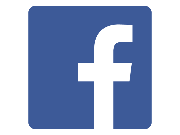 University of Lincoln
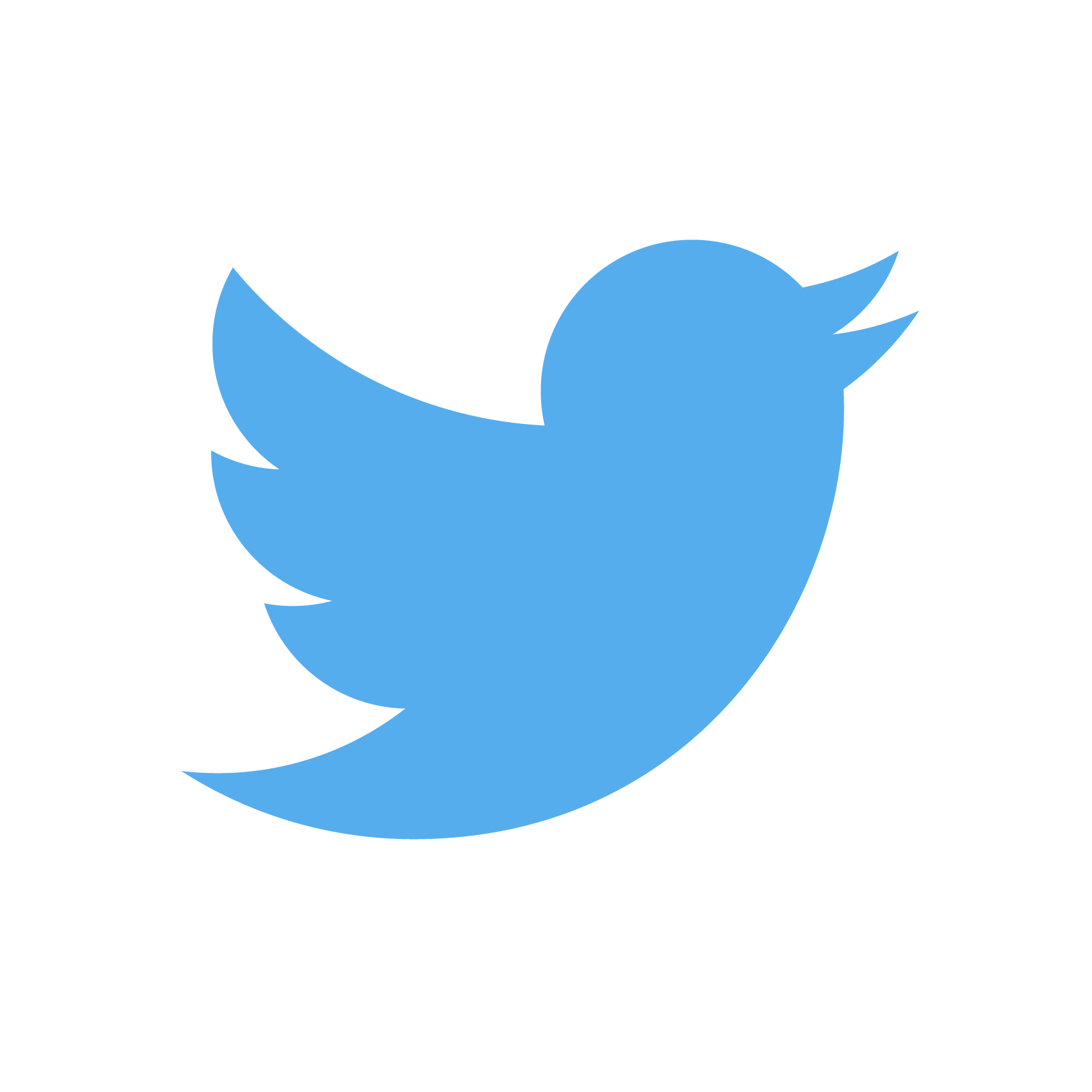 @UniLincoln
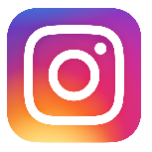 @UniLincoln
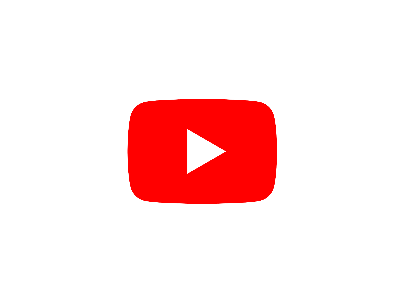 University of Lincoln
[Speaker Notes: LINCOLN LINK-UP!!!!!!]
Thanks for 
Listening
Gregory A. Whitley
Gwhitley@lincoln.ac.uk 
       @gregwhitley7
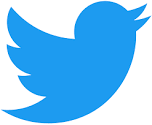